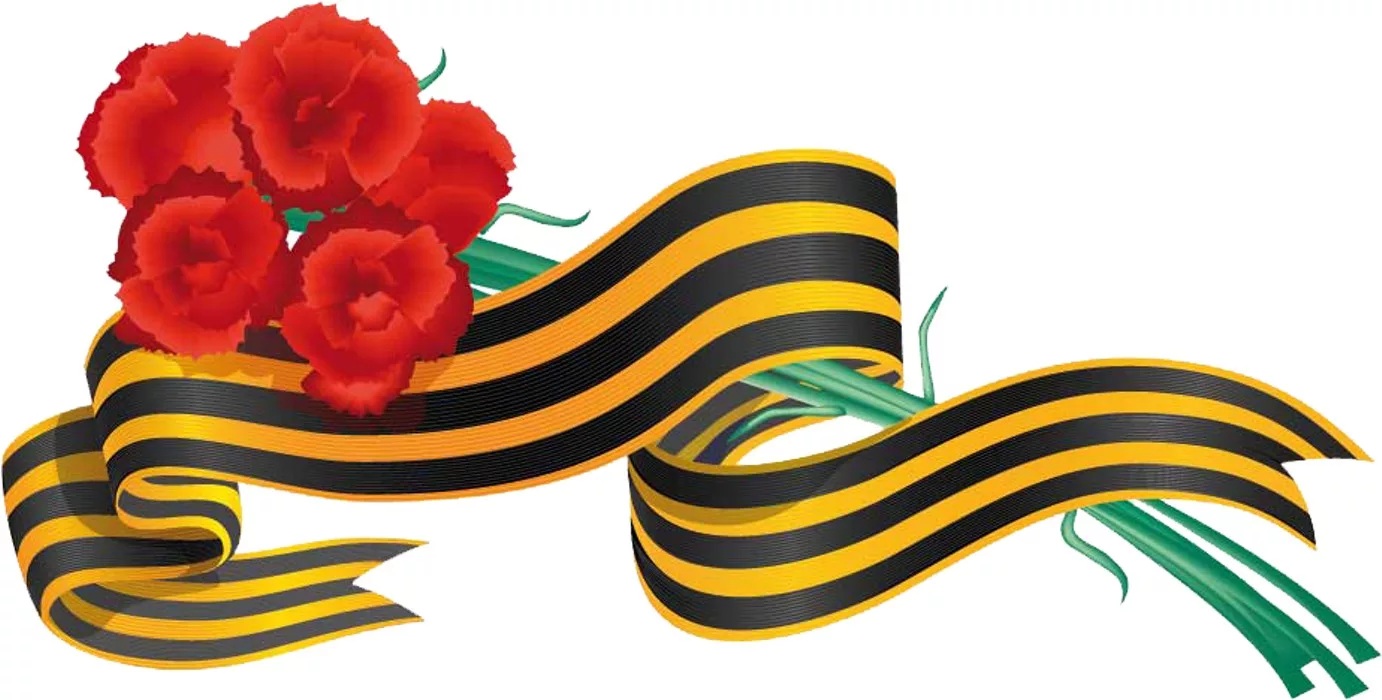 14 ФЕВРАЛЯ - ДЕНЬ ОСВОБОЖДЕНИЯ РОСТОВА-НА -ДОНУ
Бирюкова Н.В. 
социальный педагог МБОУ ДО ЦВР
[Speaker Notes: Ткаченко Виктория 
МБОУ ДО ЦВР Кашарского района.]
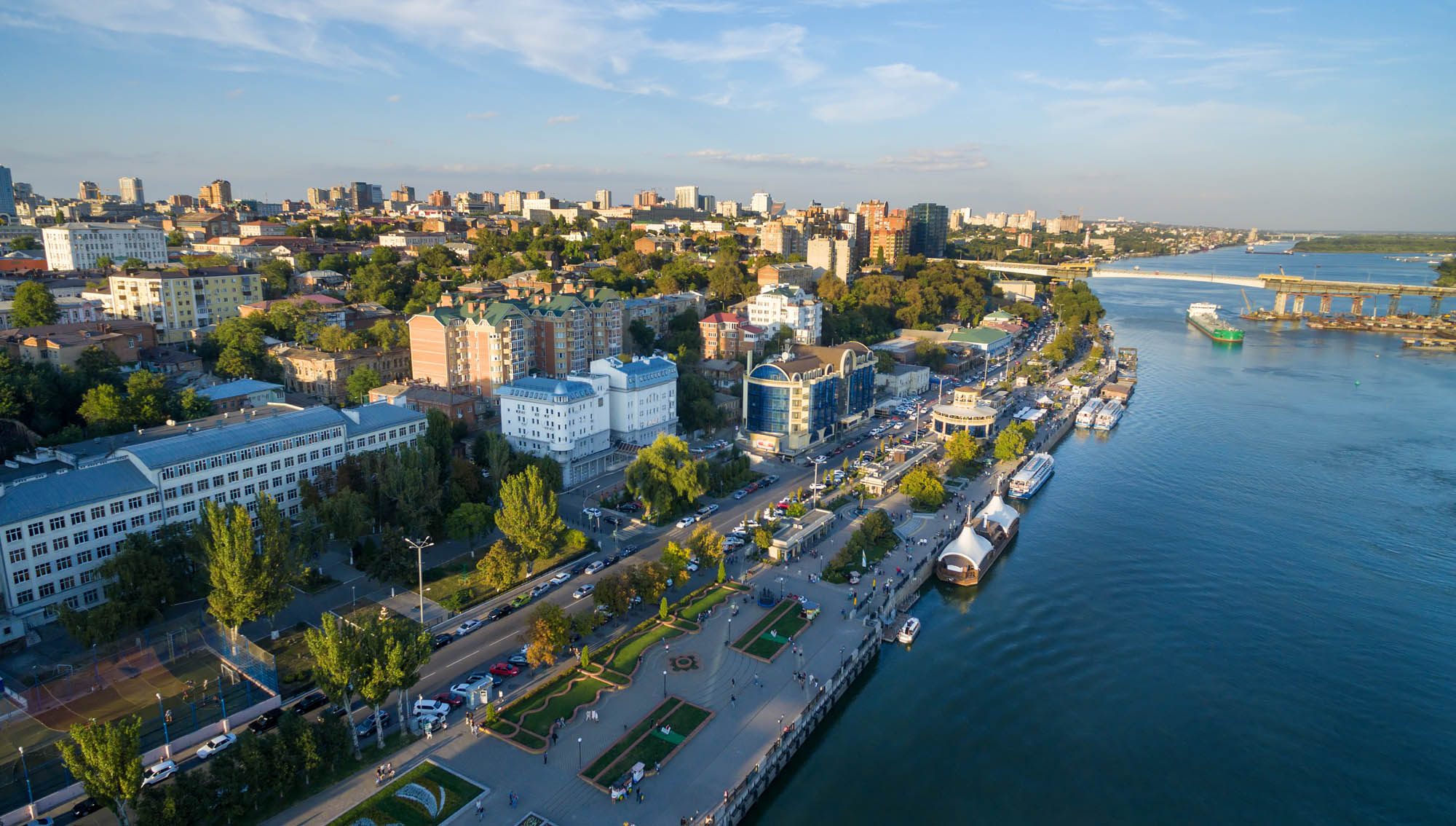 Г.Ростов-на-Дону – красивейший город на юге России. Его широкие улицы, красивые площади, памятники радуют взор, но так было не всегда…
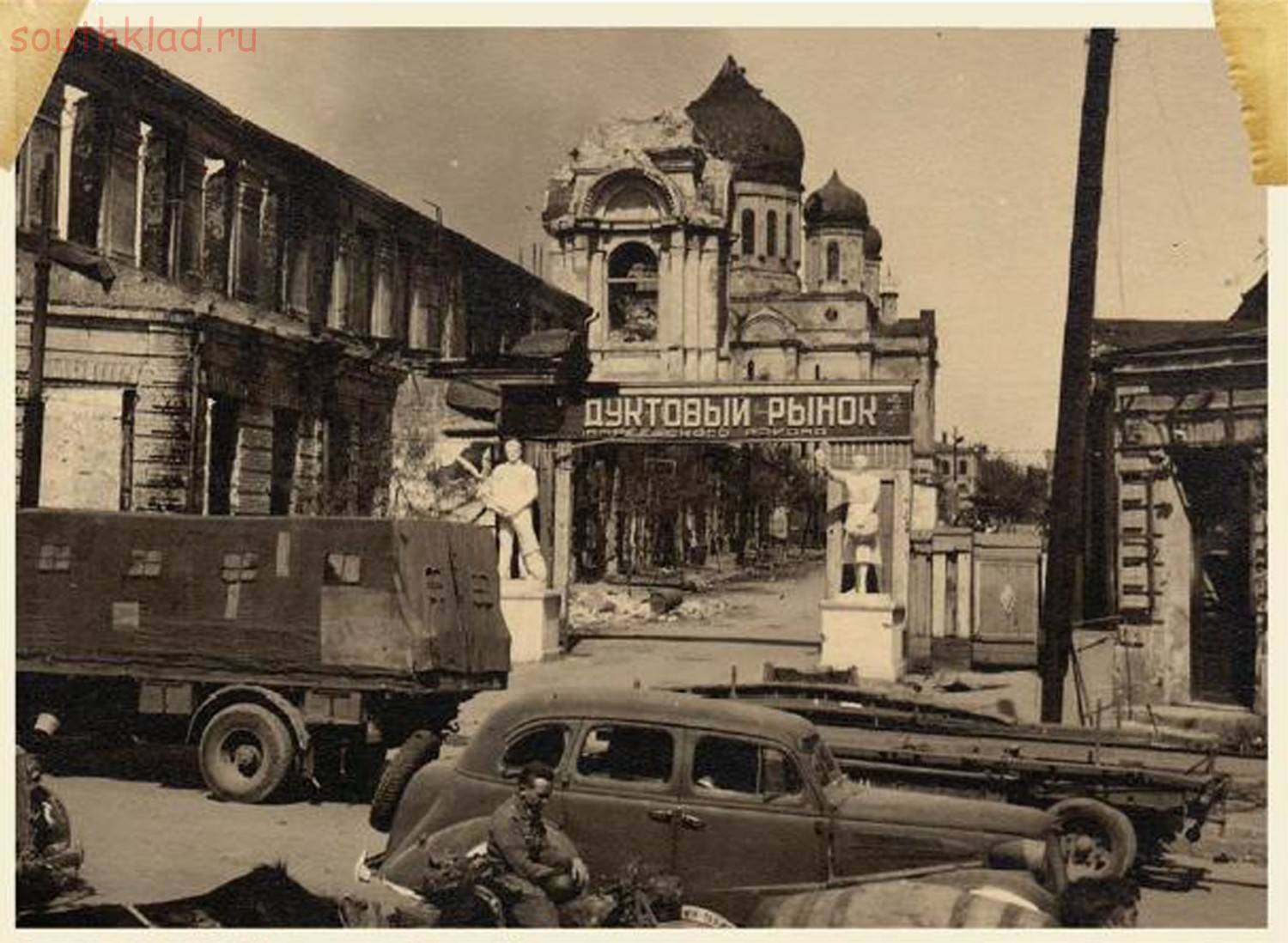 22 июня 1941 года мирную жизнь прервала война – Германия и ее союзники напали на нашу страну. Ростов в планах фашистского командования был стратегической целью – как «ворота на Кавказ» - к нефти, пшенице, углю, руде.
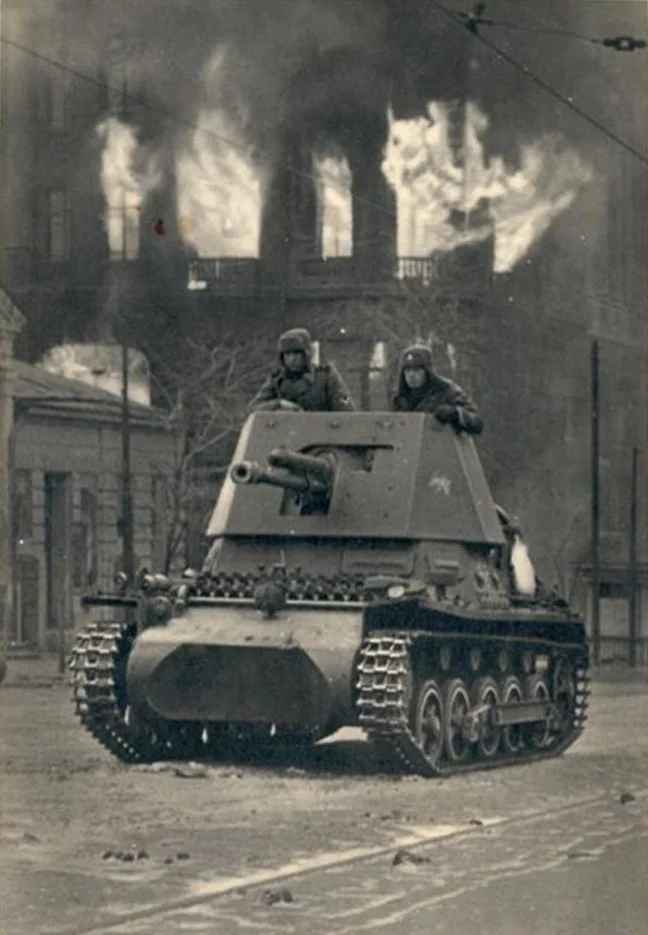 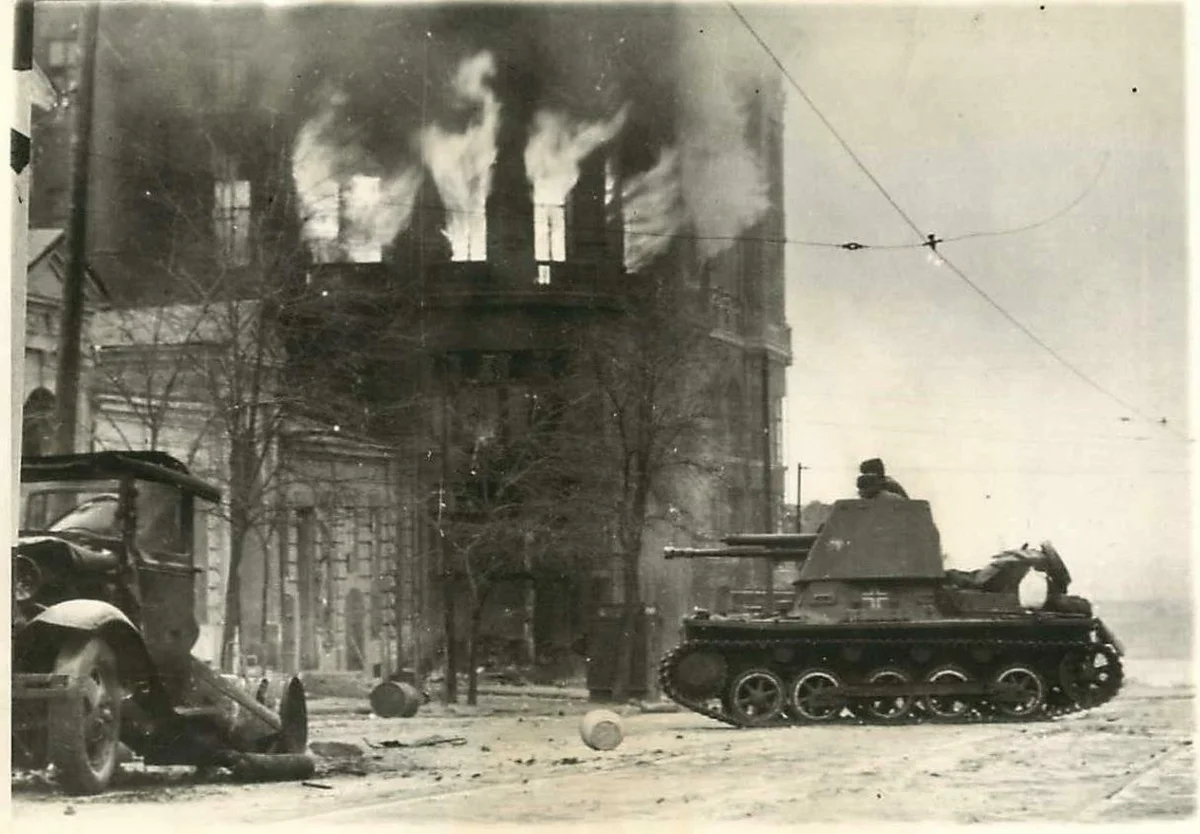 21 ноября 1941 г., начало первой оккупации. Дивизия СС "Лейбштандарт Адольф Гитлер" и части 1 танковой армии Клейста входят в город
Из добровольцев, не подлежащих призыву в армию, в Ростове в июле-октябре 1941-го года были сформированы Стрелковый и Коммунистический полки народного ополчения, которые 10 ноября были слиты в Ростовский стрелковый полк народного ополчения (командир – майор М.А.Варфоломеев, бывший до войны заместителем директора Автосборочного завода, комиссар – П.А.Штахановский, работавший начальником отдела кадров СКЖД)
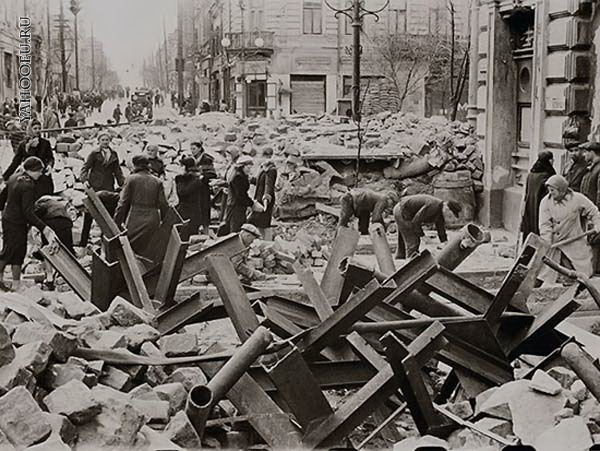 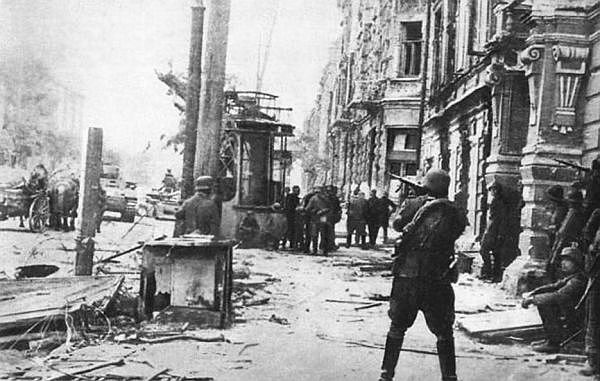 Все атаки немецких 13-й и 14-й танковых дивизий и эсесовцев «Лейбштандарта «Адольф Гитлер» были отбиты ценою тяжких потерь:
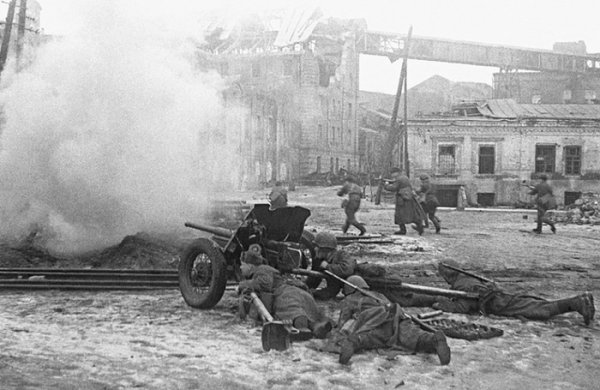 У кургана Бербер-Оба отличилась батарея 606-го стрелкового полка лейтенанта С.Оганова и политрука С.Вавилова.
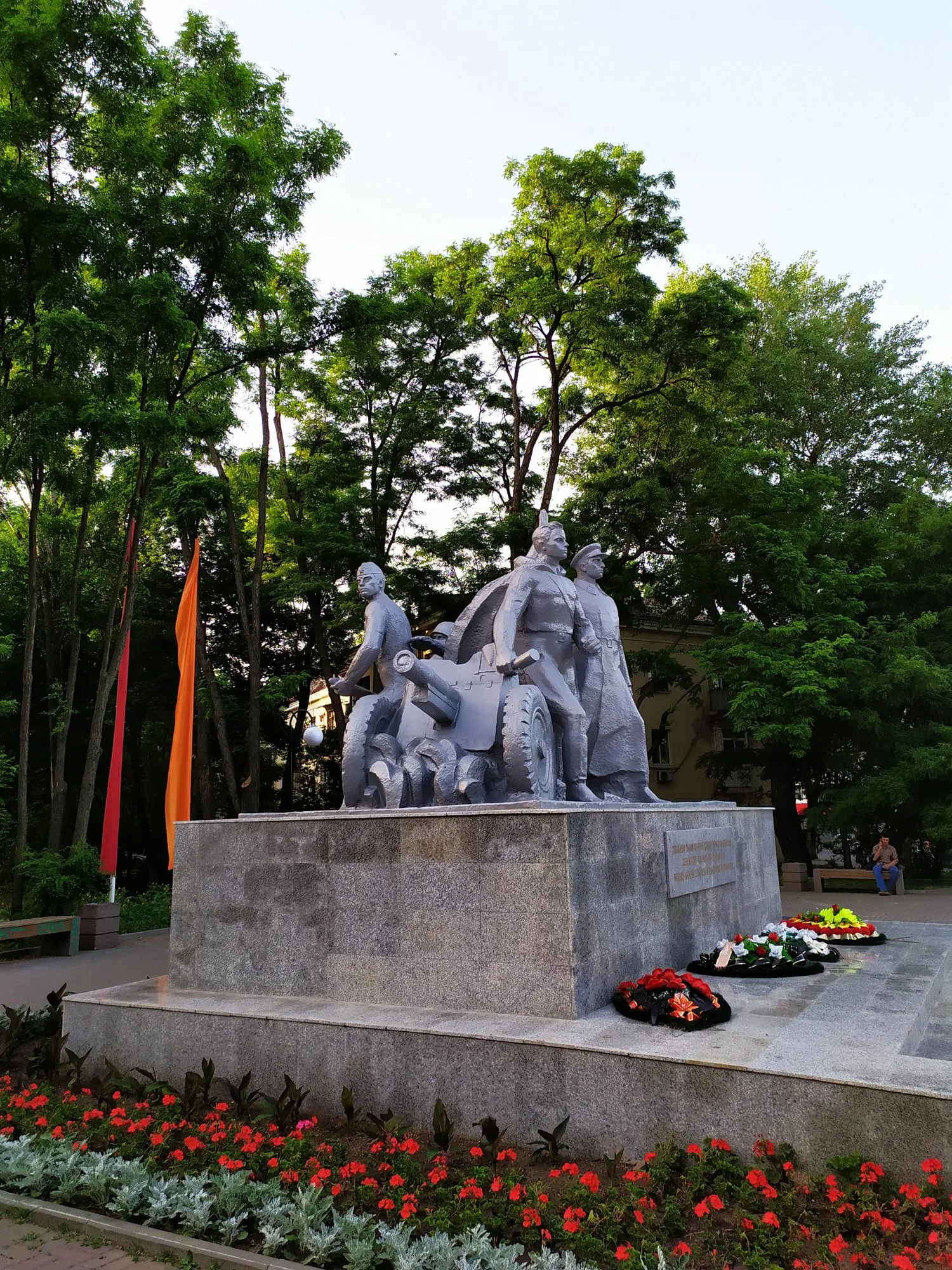 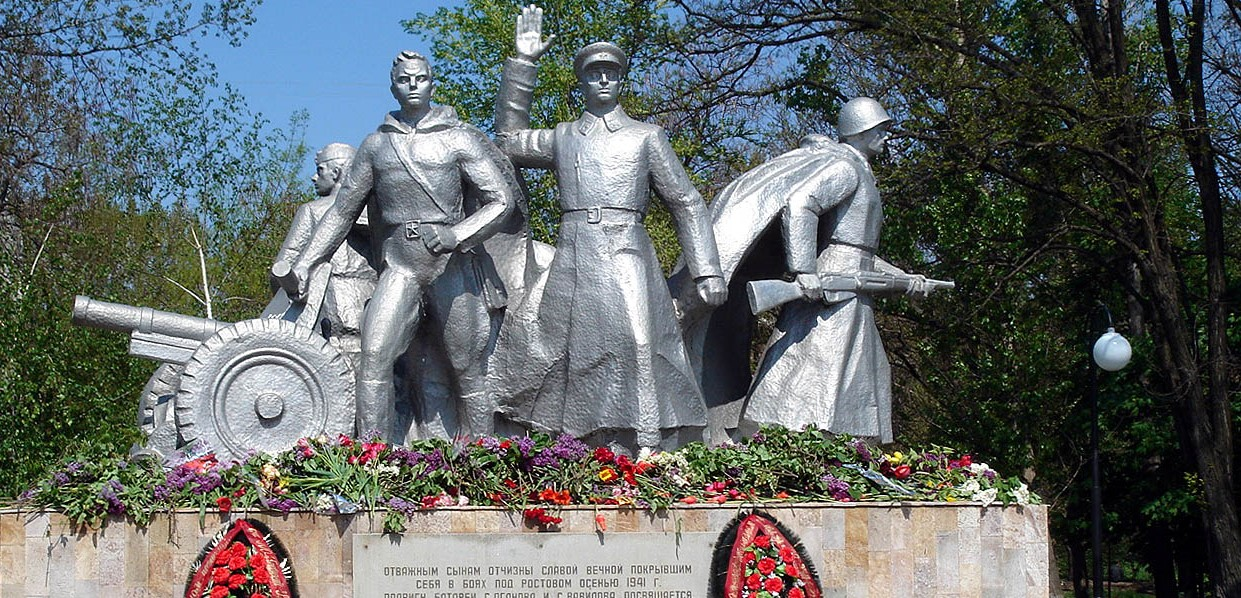 Шестнадцать артиллеристов ценой жизни отразили атаку пятидесяти танков, двенадцать из которых сожгли, а восемнадцать подбили. Герои – артиллеристы посмертно были награждены орденами и медалями, а Оганов и Вавилов удостоены звания Героев Советского Союза. Их именами названы улицы Ростова, а на месте гибели установлен величественный мемориал.
Первая оккупация города длилась восемь дней и вошла в историю как «кровавая неделя». Эсэсовцы дивизии «Лейб-штандарт «Адольф Гитлер» расстреляли и замучили сотни мирных граждан – стариков, женщин, детей, особенно в Пролетарском районе города Ростова – на  1-й Советской улице, у дома номер 2 лежала груда из 90 трупов жителей этого дома, на 36-й линии, около детского дома, был убит 61 человек, на углу 40-й линии и улицы Мурлычева фашисты открыли огонь по очереди за хлебом, убив 43 человек - стариков, женщин и детей, на Армянском кладбище гитлеровцы расстреляли из пулеметов до двухсот местных жителей.
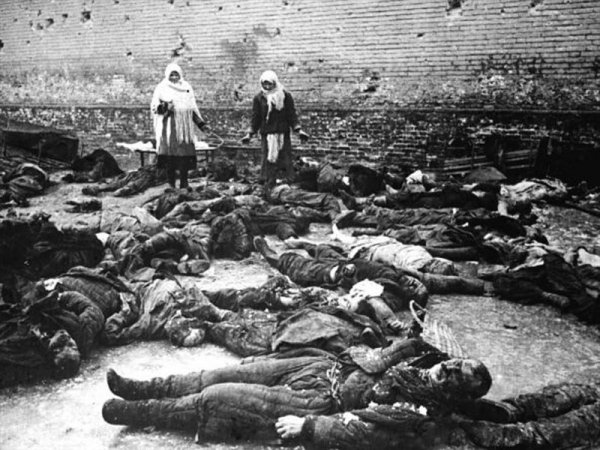 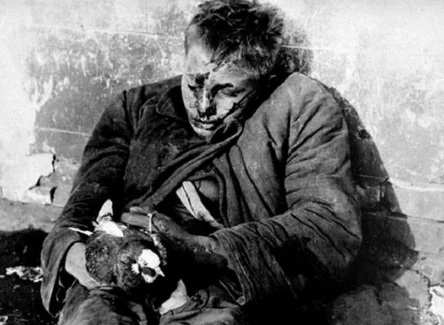 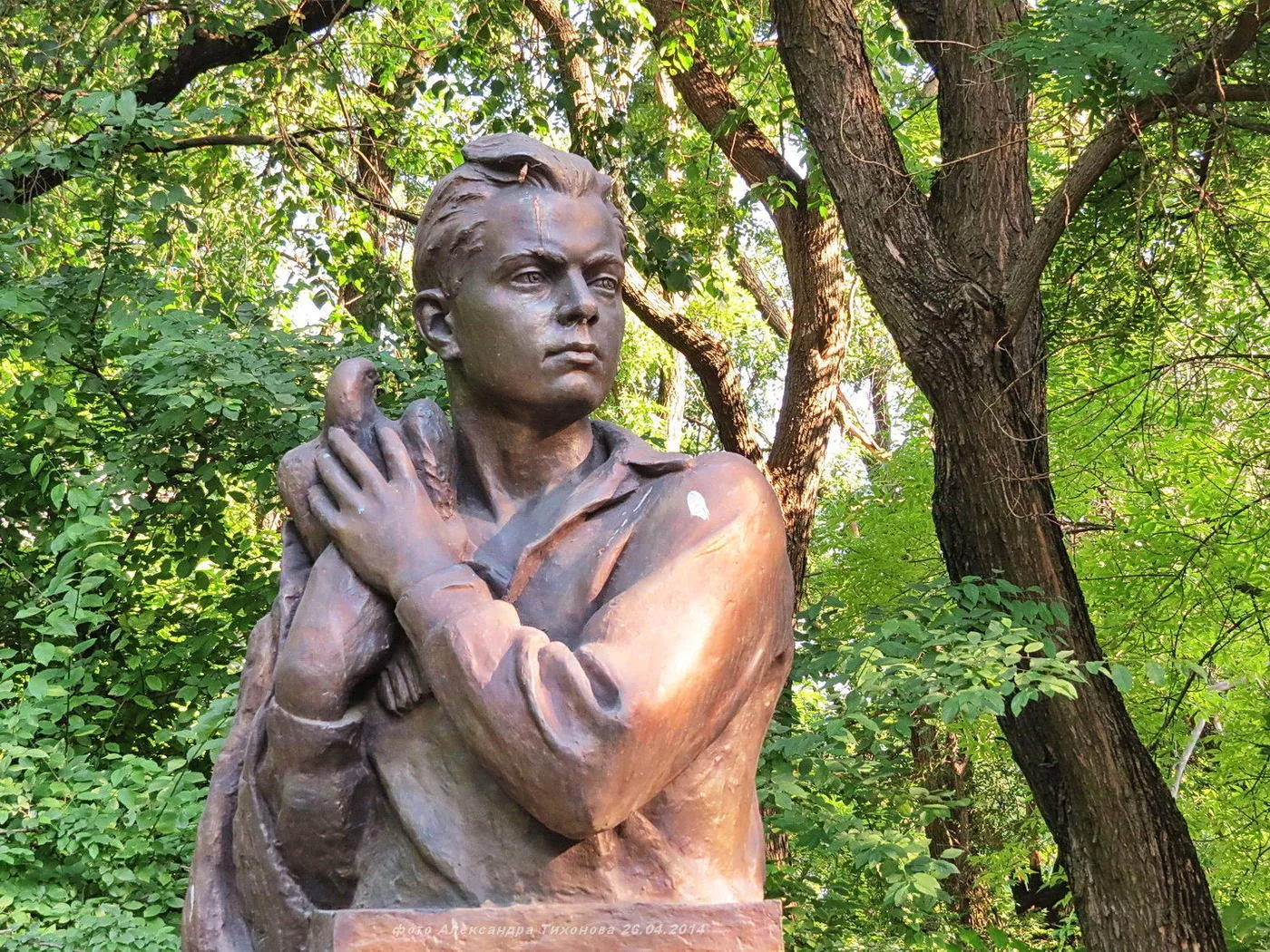 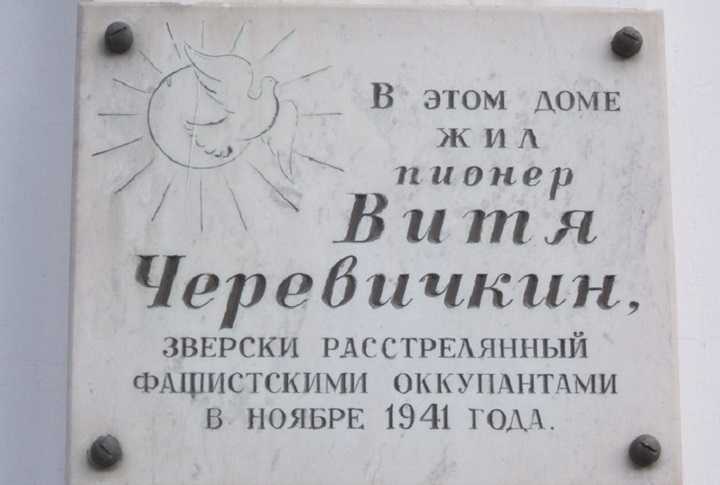 В парке имени Фрунзе зверски убили  Витю Черевичкина и его голубей.
В условиях полуокружения немецкое командование вывело из Ростова-на-Дону и его окрестностей 13-ю и 14-ю танковые дивизии. Части 60-й и «Лейбштандарт «Адольф Гитлер» моторизованных дивизий не выдержали концентрических ударов наших войск и к исходу 29 ноября оставили город.
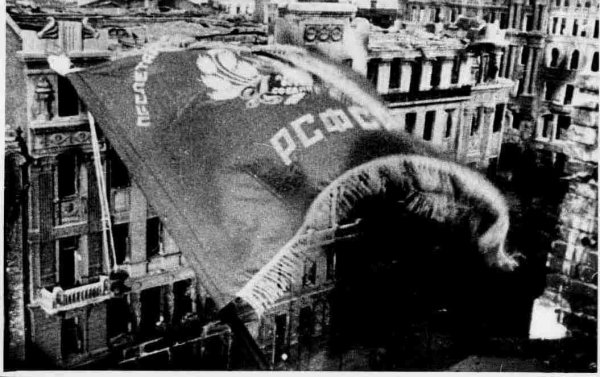 Войска, освободившие Ростов-на-Дону, уже вечером 29 ноября получили приветственную телеграмму Верховного Главнокомандующего И.В.Сталина: «Поздравляю вас с победой над врагом и освобождением Ростова от немецко-фашистских захватчиков. Приветствую доблестные войска 9-й и 56-й армий во главе с генералами Харитоновым и Ремезовым, водрузившими над Ростовом наше славное советское знамя!»
Под Ростовом вермахт потерпел первое крупное поражение, а его 1-я танковая армия была отброшена на 70-80 км на запад.
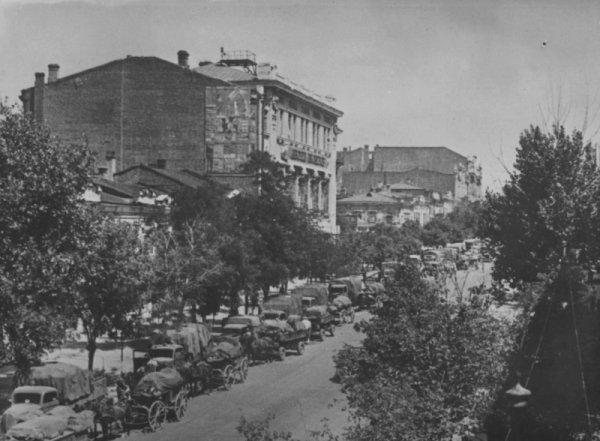 Летом сорок второго года фронт вновь подошел к Ростову
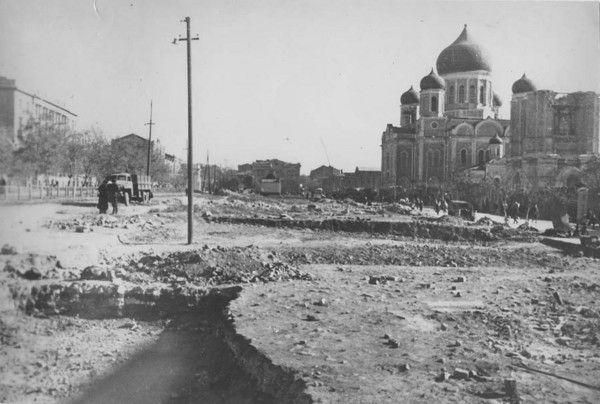 Пятьдесят часов на улицах и площадях Ростова не утихали ожесточенные схватки.  Лишь уничтожив его защитников, гитлеровские войска к исходу 24 июля 1942 года захватили город.
Коля Кизим, Игорь Нейгоф, Витя Проценко, Ваня Зятин и Коля Сидоренко подобрали на улицах до сорока раненых во время обороны Ростова бойцов Красной Армии. Всех раненых мальчишки прятали на чердаке своего дома, по адресу Ульяновская 27.
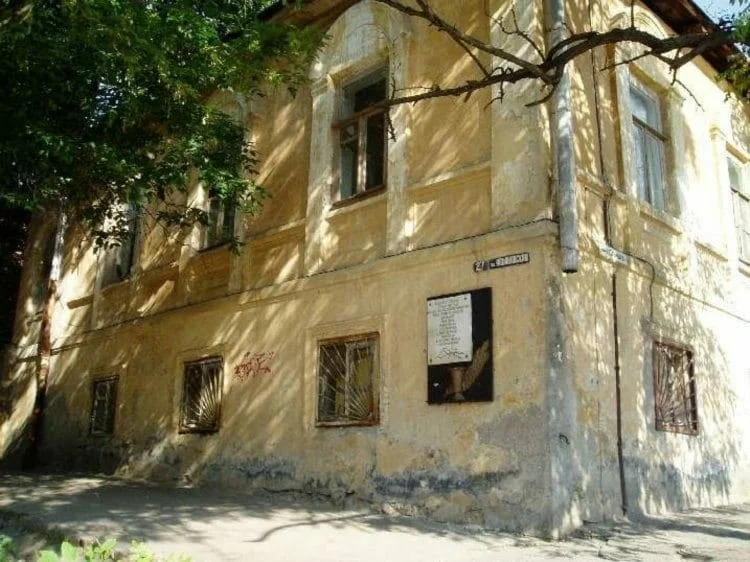 На протяжении двух недель пионеры ухаживали за ранеными. Но кто то донес фашистам. Немцы устроили обыск, во время которого и были обнаружены прятавшиеся на чердаке раненые красноармейцы. Их сбросили с чердака во двор и добили штыками.
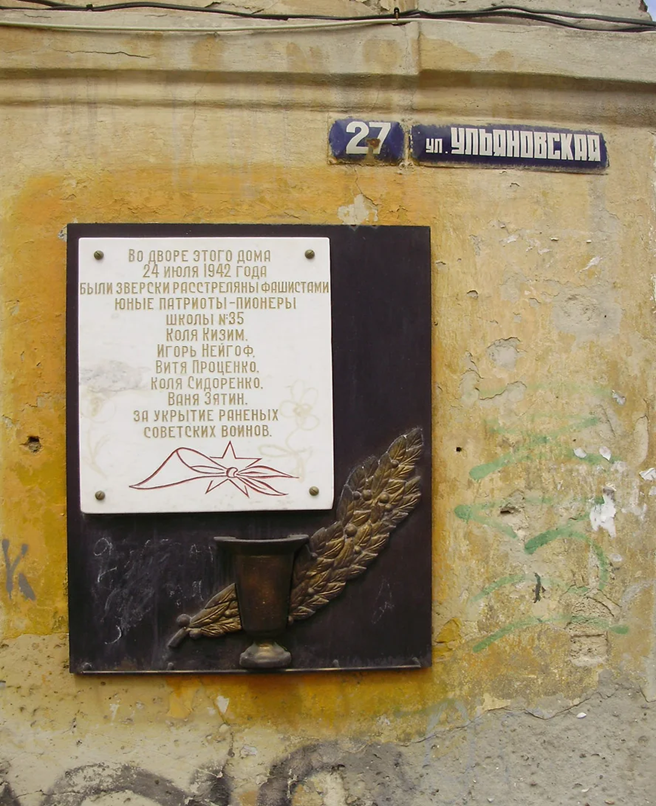 25 июля 1942 года фашисты  расстреляли мальчишек из дома номер 40 на Ульяновской улице – Витю Проценко, Колю Зятина, Игоря Нейгофа и двух их друзей за укрывательство тяжелораненых советских воинов.
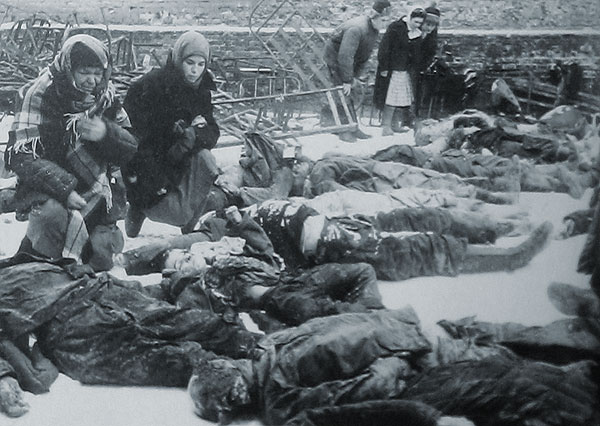 Вторая оккупация Ростова длилась  двести  пять суток. За эти семь месяцев было угнано на принудительные работы 53 000 ростовчан, расстреляно около 40 000 мирных жителей и военнопленных.
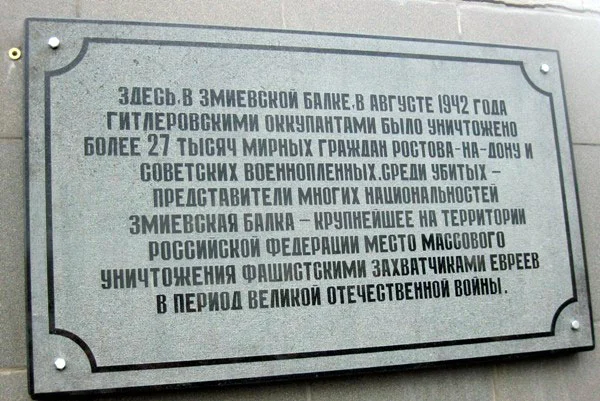 В карьерах Змиевской балки фашисты уничтожили свыше 27 000 человек, из них почти половина – еврейское население Ростова
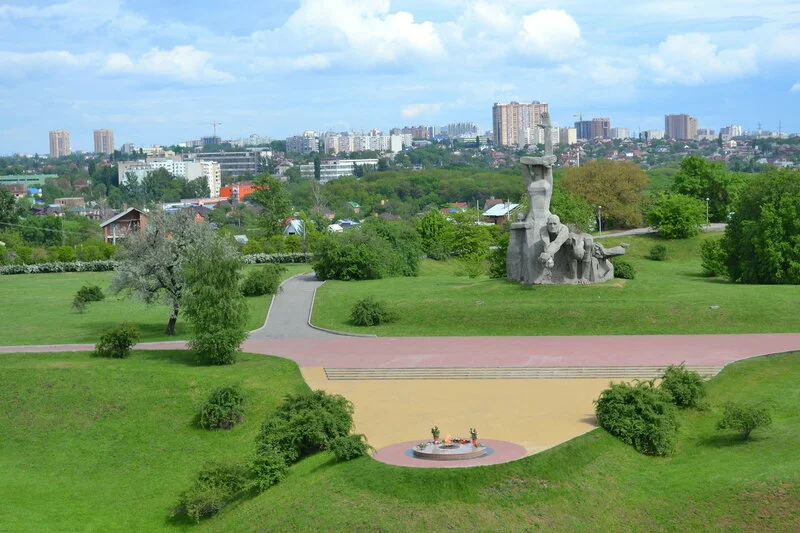 В одной только городской тюрьме 14 февраля 1943 года — в день освобождения Ростова — частями Красной Армии было обнаружено 1154 трупа граждан города, расстрелянных и замученных гитлеровцами.
Южный красавец – город был фактически полностью разрушен. В руины превратились 85% административных и жилых многоэтажных зданий, из 286 заводов и фабрик взорвано и сожжено было 280. Не было водоснабжения, электричества, канализации, не работало радио и городской пассажирский транспорт.
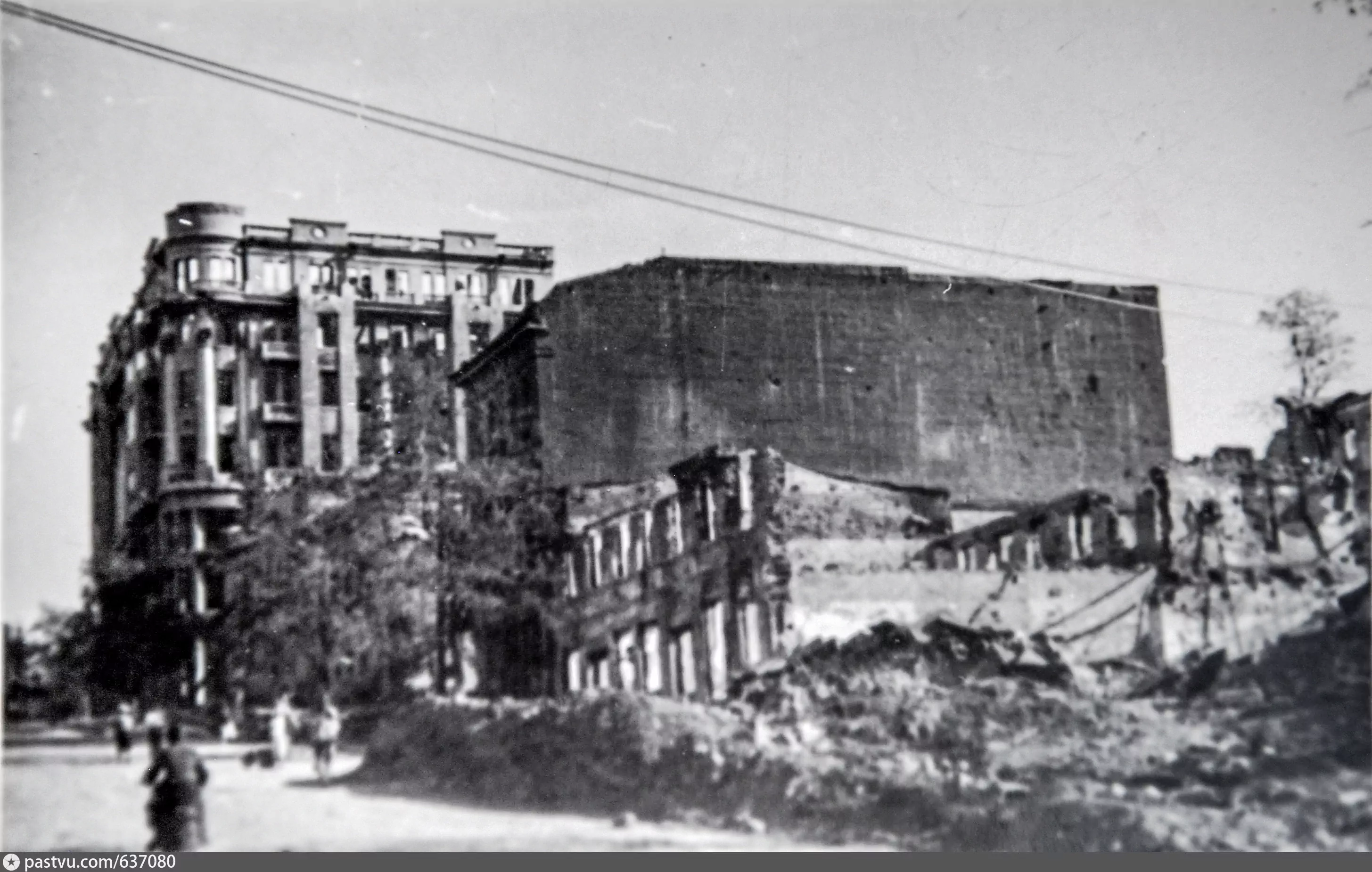 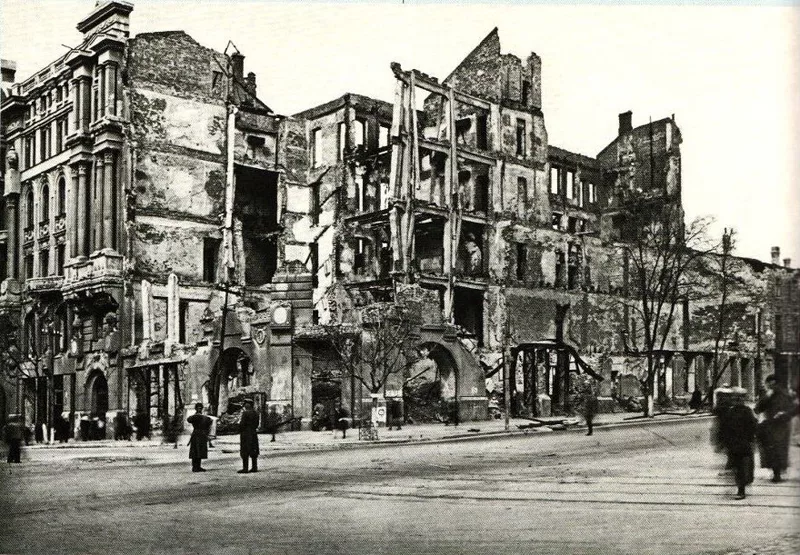 Действовал комендантский час, полиция и оккупационные войска часто проводили облавы и обыски, выискивая недовольных фашистским «новым порядком» и рабочую силу для угона в Германию.
Во время оккупации патриоты – подпольщики и партизаны днем и ночью не прекращали борьбу: уничтожали живую силу и технику врага, линии и средства связи, спасали военнопленных из «Гросс–лазарета 192» - лагеря уничтожения больных и тяжелораненых советских воинов, жителей от угона в Германию, передавали через линию фронта ценную разведывательную информацию, взрывали мосты и эшелоны.
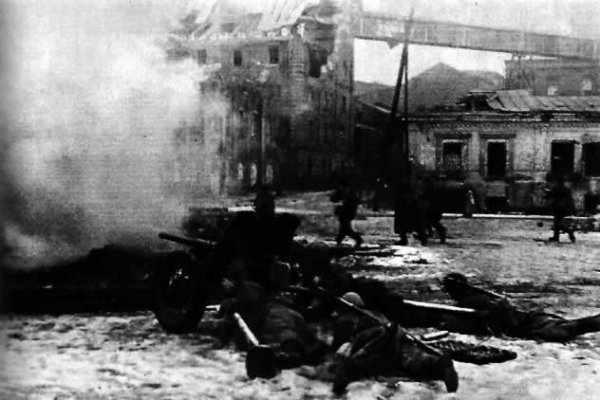 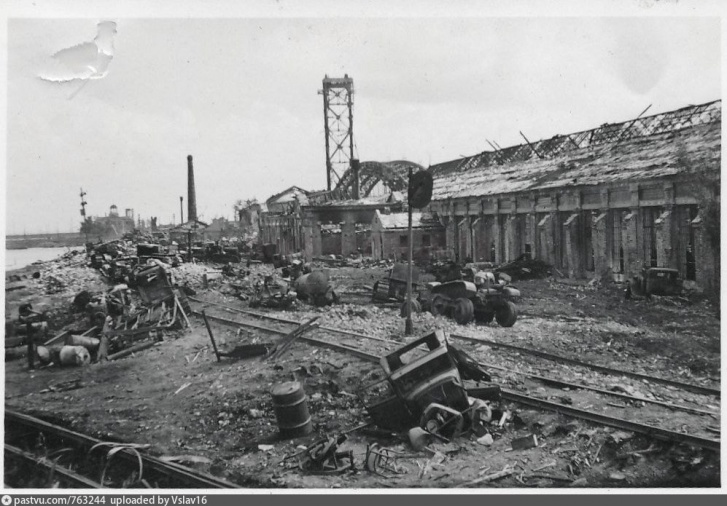 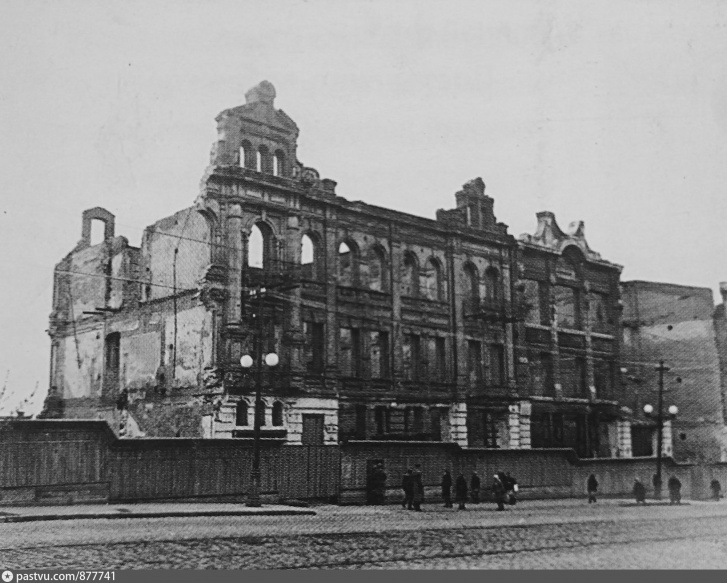 Так выглядели дома на Буденновском после бомбардировок
Разрушенное железнодорожное депо
Немецким оккупантам не удалось покорить ростовчан, борьба с врагом продолжалась вплоть до освобождения донской столицы.
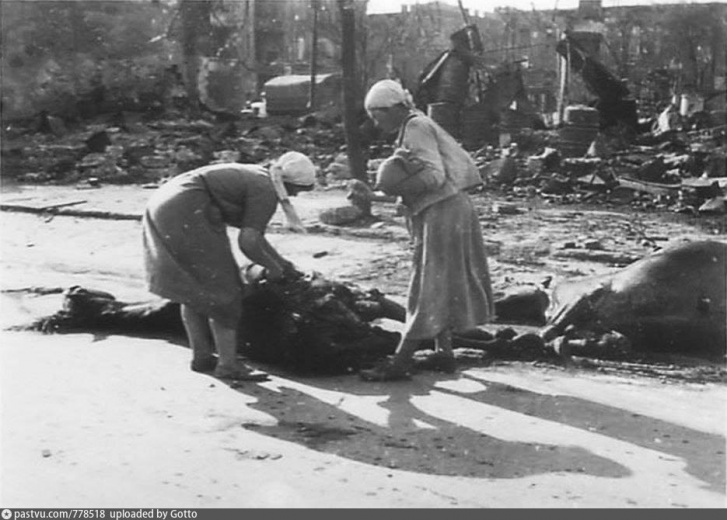 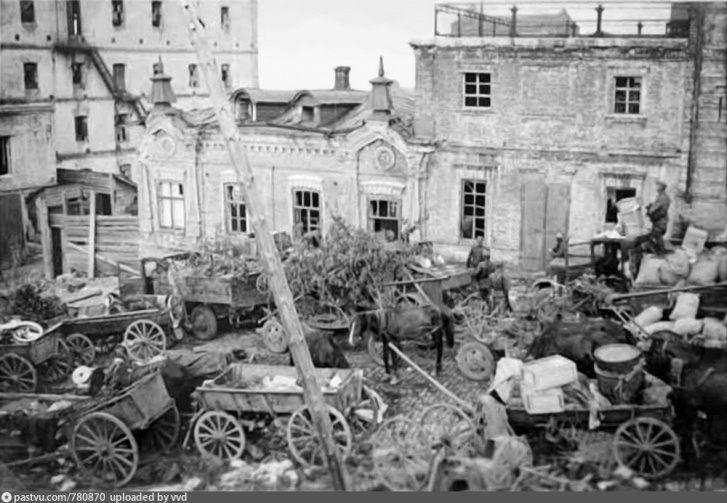 По воспоминаниям жертв оккупации, фашисты убивали мирных жителей города за малейшую провинность. Особо жестокое наказание полагалось за убийство военнослужащих Германии. За смерть одного немца расстреливали 50 горожан — без суда, лишь бы кого, хоть стариков, хоть детей.
Бомбардировки разрушили некоторые дома до неузнаваемости
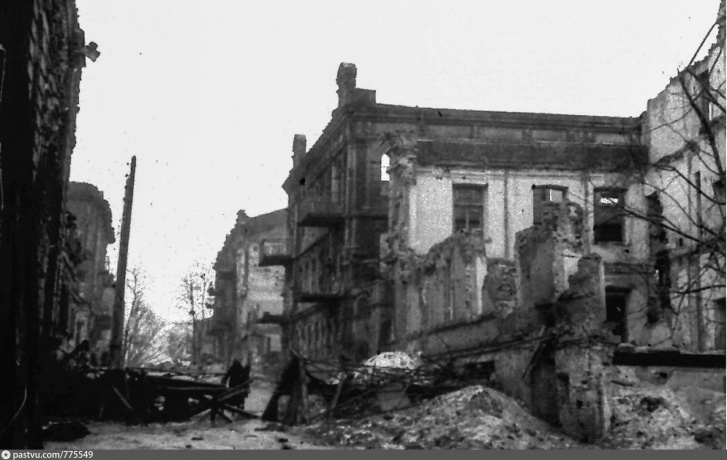 Первые часы оккупации, площадь Карла Маркса
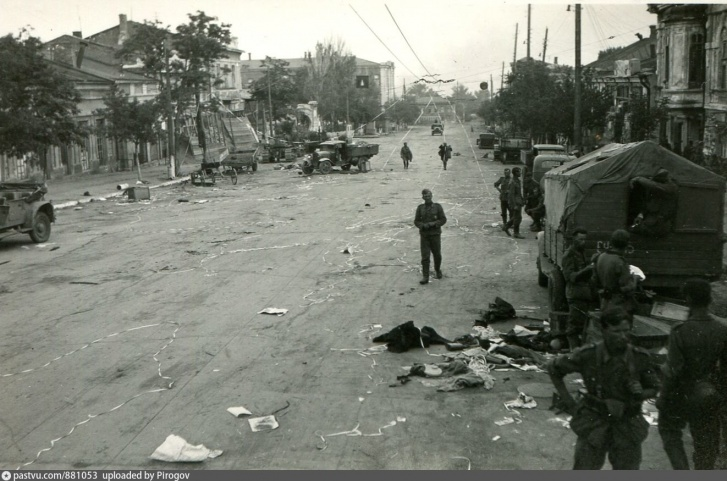 Ростов-на-Дону постоянно подвергался бомбежкам вражеской авиацией. Уже после войны выяснилось, что Ростов-на-Дону вошел в число десяти советских городов, больше всего пострадавших от действий врага. Огромная часть жилого фонда города, большинство промышленных предприятий, социальной инфраструктуры, коммуникаций были разрушены.
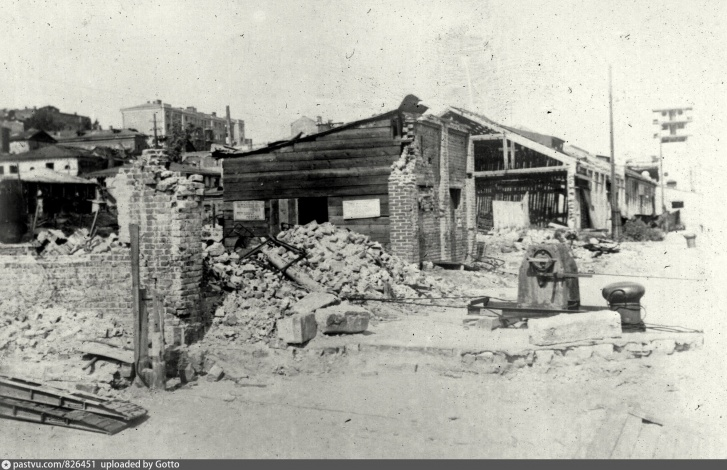 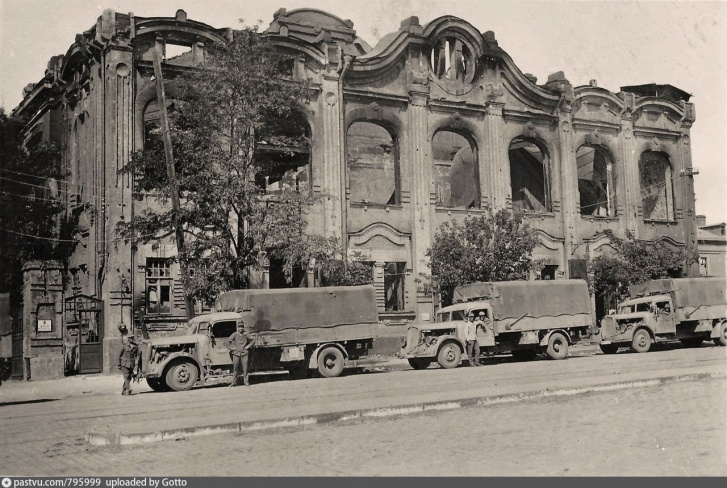 Последствие боев на набережной.
Руины городского театра
[Speaker Notes: Последствие боев на набережной.]
Штурм Ростова. Горящий Ворошиловский проспект. В настоящее время в этом здании находится администрация Ростовской области.
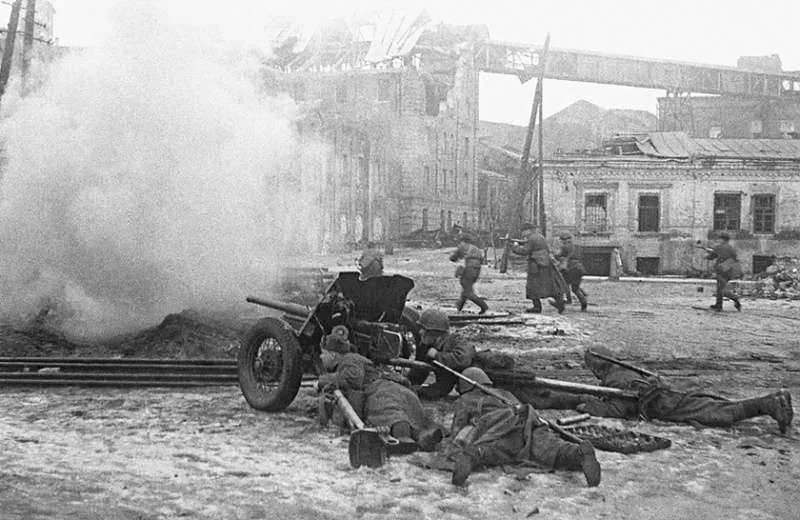 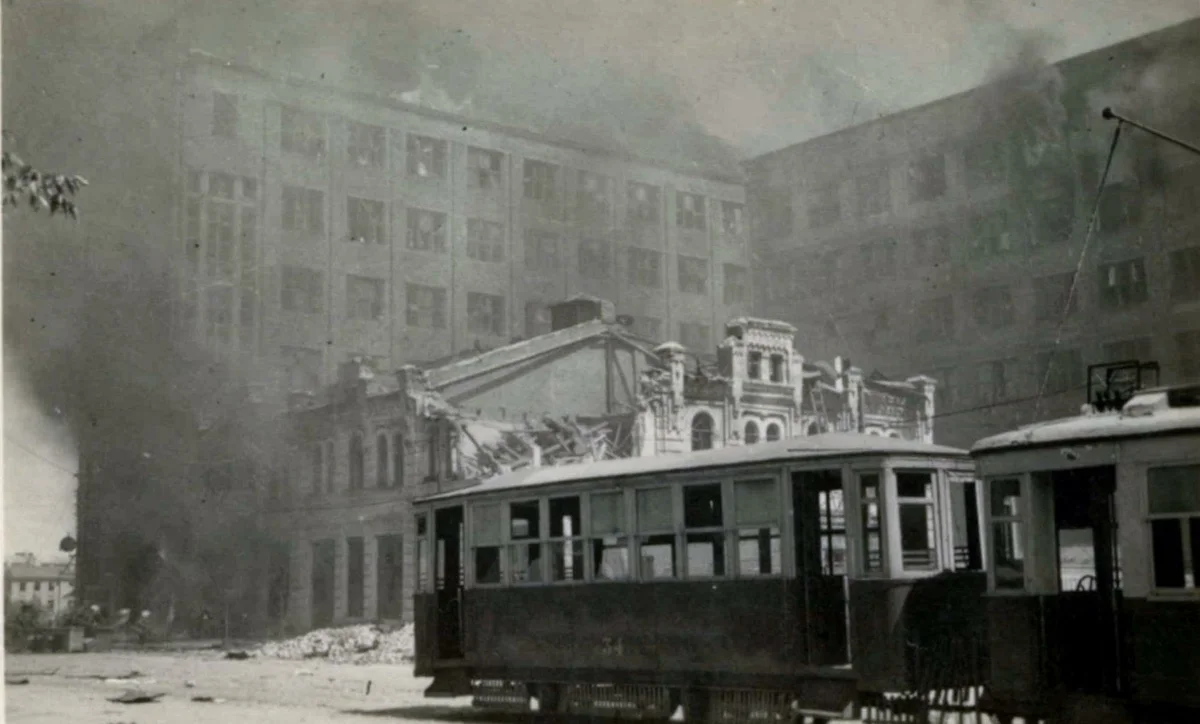 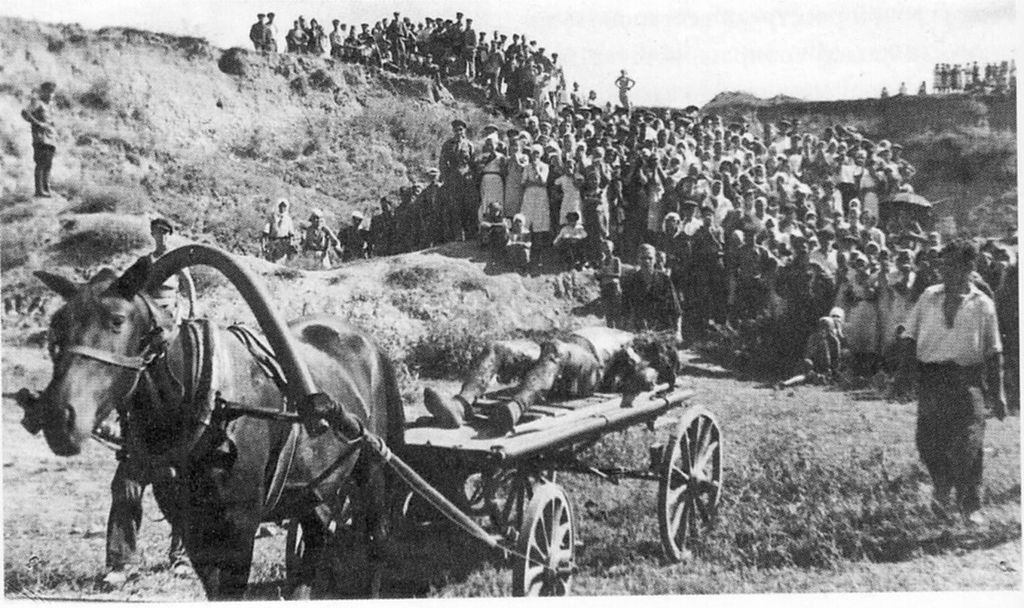 От рук оккупантов пострадало огромное количество советских людей. Самым известным зверством, сотворенным оккупантами в Ростове-на-Дону, стало убийство в Змиевской балке свыше 27 тысяч советских граждан. Среди убитых были военнопленные красноармейцы, коммунисты и комсомольцы, но основную часть погибших составляли ростовские евреи и члены их семей из других национальностей. В уничтожении советских граждан принимали участие как гитлеровцы, так и солдаты войск их союзников, а также полицейские, набранные из числа местных предателей.
В декабре 1942 года советские войска  развернули наступление на Среднем Дону. Положение германских войск становилось все более шатким. Штурм Ростова-на-Дону начался ночью 8 февраля 1943 года. Бои за южную столицу шли почти неделю. Гитлеровцы тоже обороняли буквально каждый квартал. Первыми в Ростов ворвались бойцы батальона старшего лейтенанта Гукаса Мадояна из 159-й стрелковой бригады, занявшие железнодорожный вокзал. В район Портовой ворвались части 248-й стрелковой дивизии, на набережной закрепился батальон из 156-й стрелковой бригады. 34-я гвардейская стрелковая дивизия ворвалась в станицу Нижнегниловскую. 14 февраля 1943 года Ростов-на-Дону был полностью освобожден от гитлеровских оккупантов.
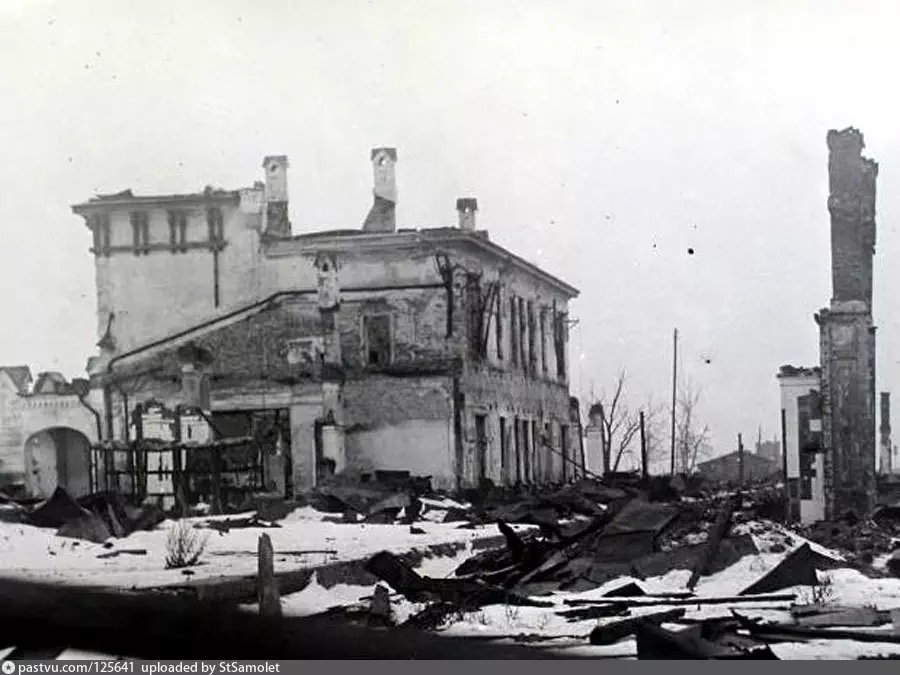 Вокзал во время оккупации. После недельной обороны мадояновцев и повторного освобождения Ростова старое здание вокзала перестало существовать.
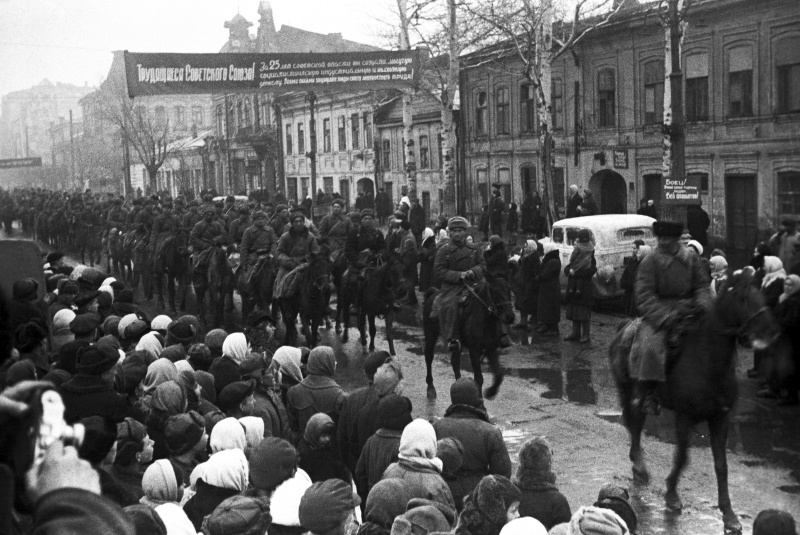 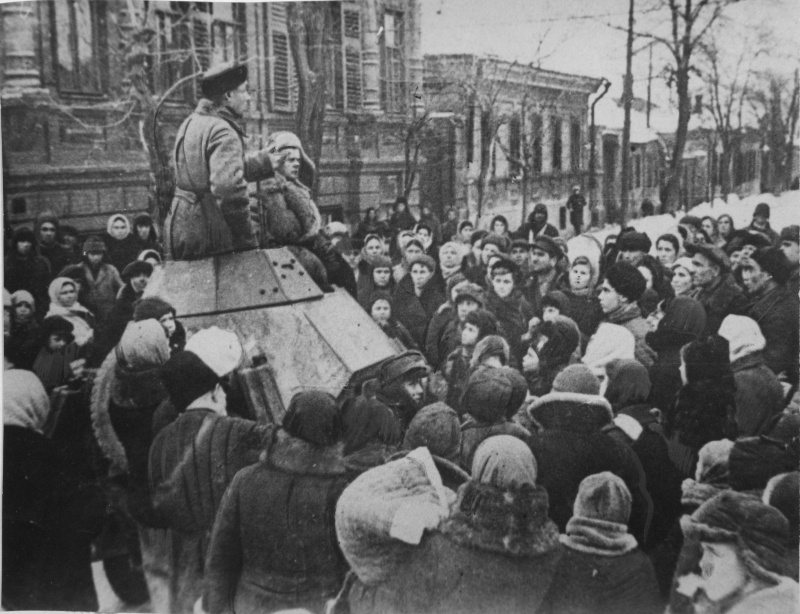 Жители освобожденного Ростова-на-Дону встречают советских конников.
На фронтах Великой Отечественной войны погибли смертью храбрых 46734 жителя Ростова. Ростов-на-Дону вошёл в число десяти наиболее пострадавших от войны городов России.
Во время оккупации погибли 40 тысяч мирных граждан Ростова-на-Дону. 53 тысячи молодых людей были угнаны на принудительные работы в Германию, несколько тысяч из них умерли от издевательств и непосильного труда. Еще несколько тысяч ростовчан погибли от бомбежек и обстрелов жилых кварталов. К моменту освобождения в 1943 году в городе оставалось всего лишь 170 тысяч жителей, из более чем полумиллиона. Вот такая она, цена Победы.
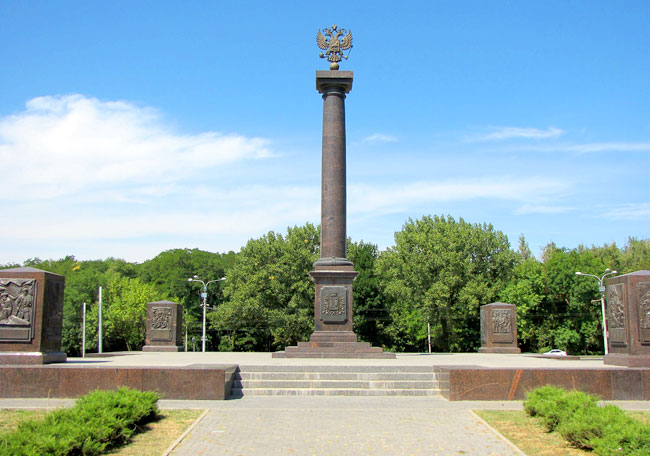 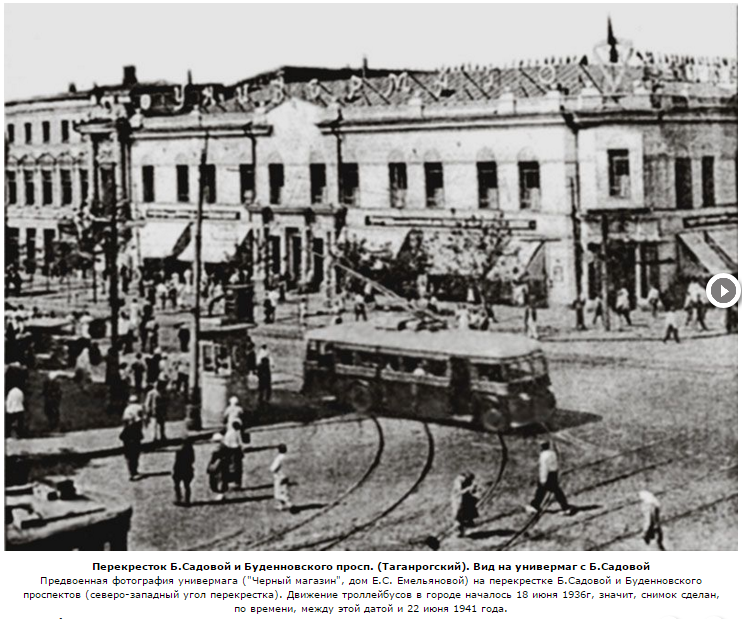 Скверик у Дома книги на углу пр. Будённовского и ул. Б. Садовой - это братская могила. На этом углу находился главный ростовский предвоенный универмаг, его называли "Чёрный магазин". Внутри он был покрашен в чёрную краску, а под ним были большие подвалы, где располагались танцевальные классы. Во время войны их использовали как убежища. Поскольку Ростов с 8 по 22 июля 1942 года ежедневно по два-четыре часа в день варварски бомбили, люди всё время прятались.
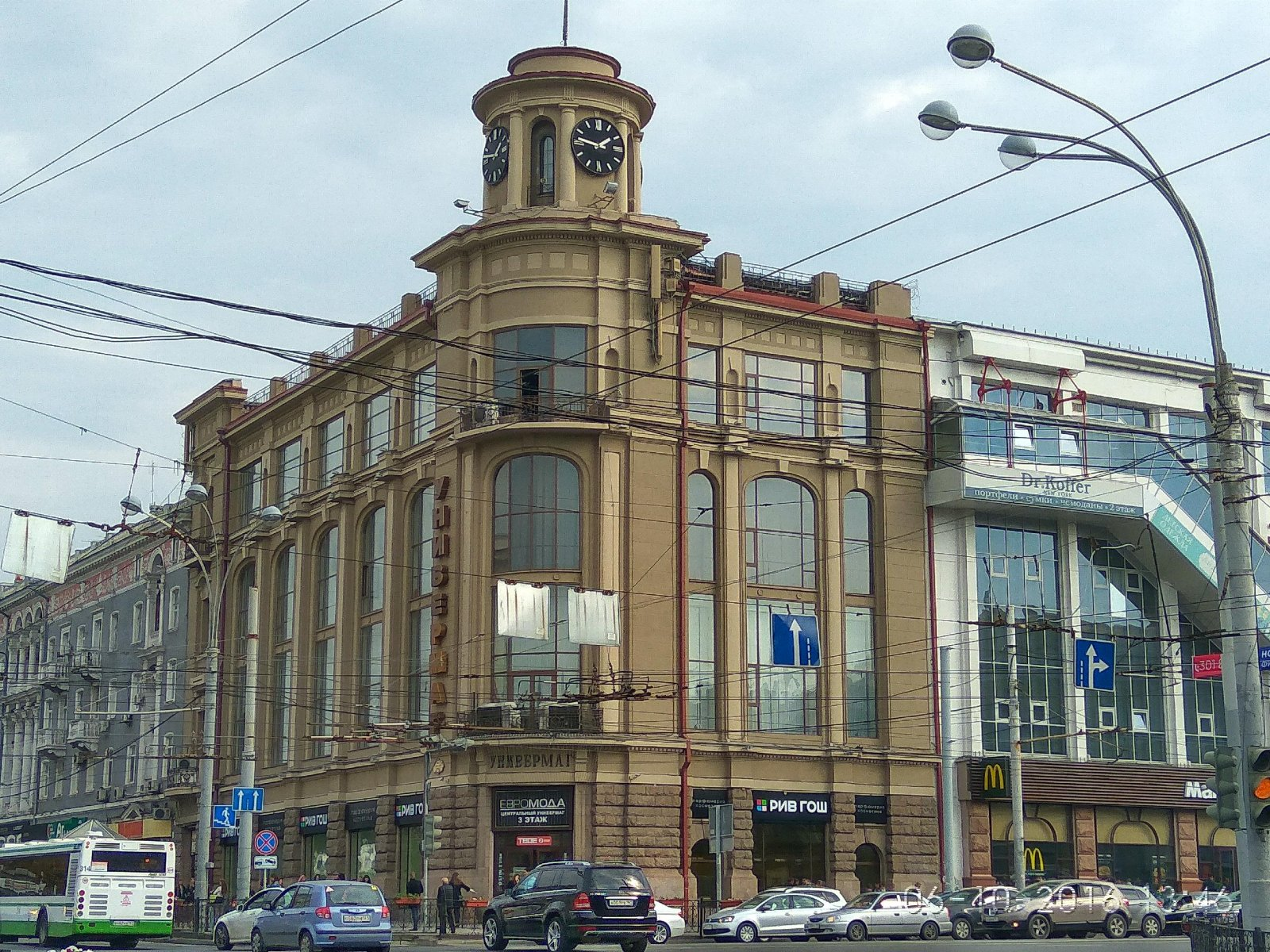 17 июля один из бомбардировщиков накрыл перекрёсток ул. Б. Садовой и пр. Будённовского, загорелось помещение нынешнего универмага, где была библиотека университета (она почти вся погорела), и до основания был разрушен "Чёрный магазин". Люди, которые находились в подвалах, оказались засыпаны. Сколько сот человек там погибло - неизвестно, развалины убрали только сверху.
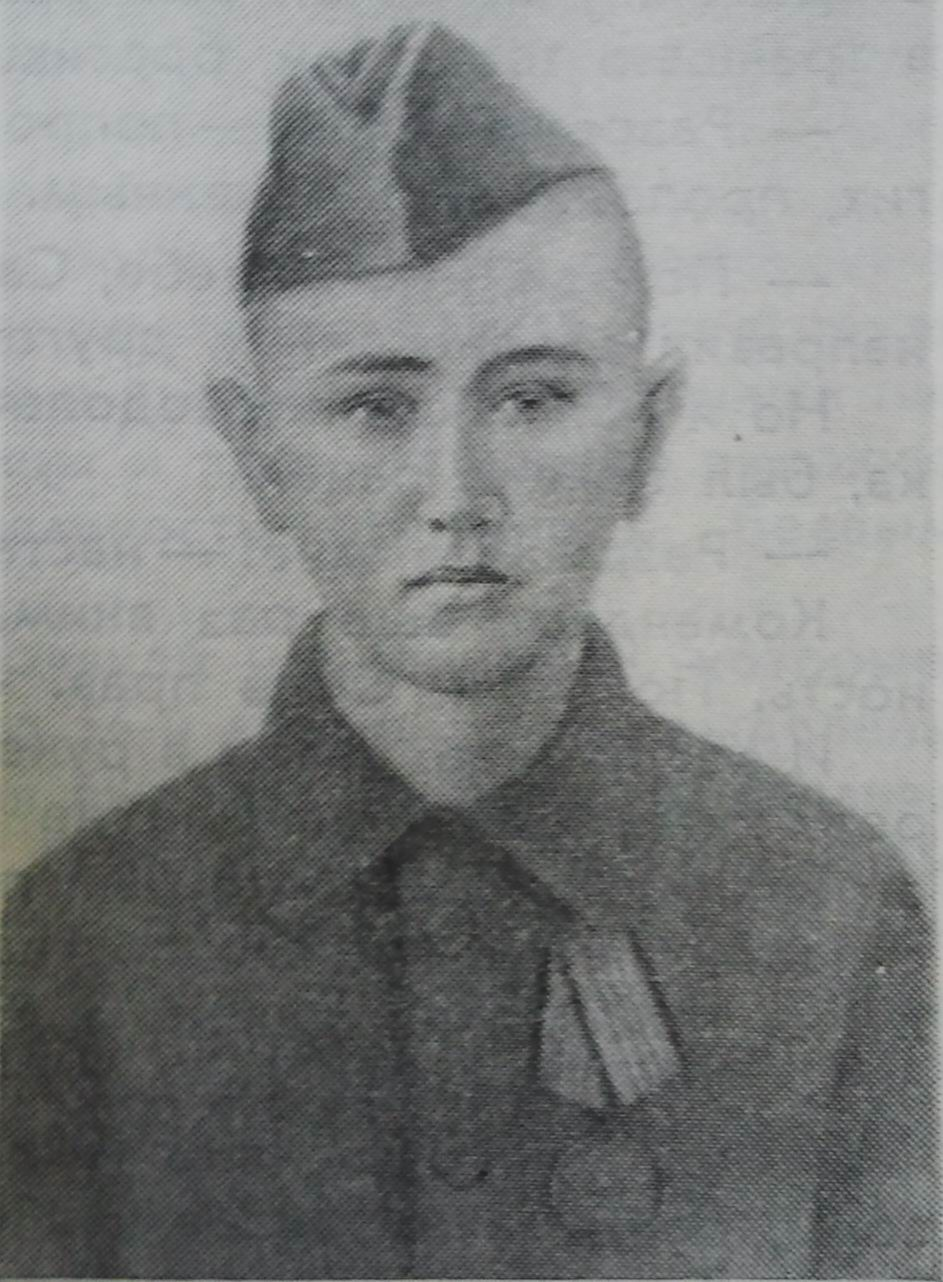 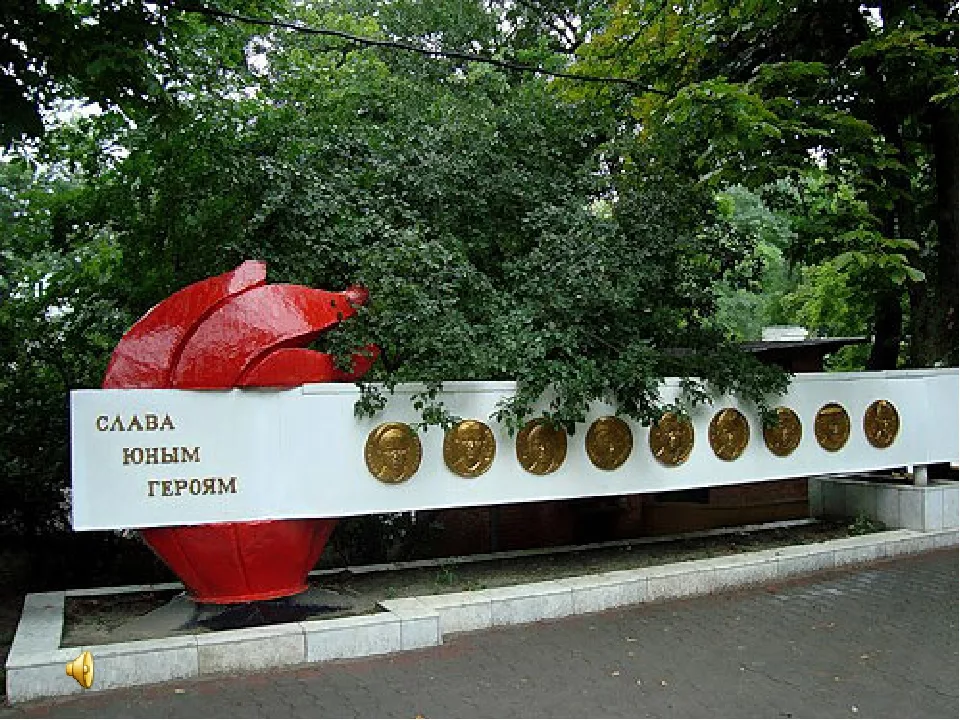 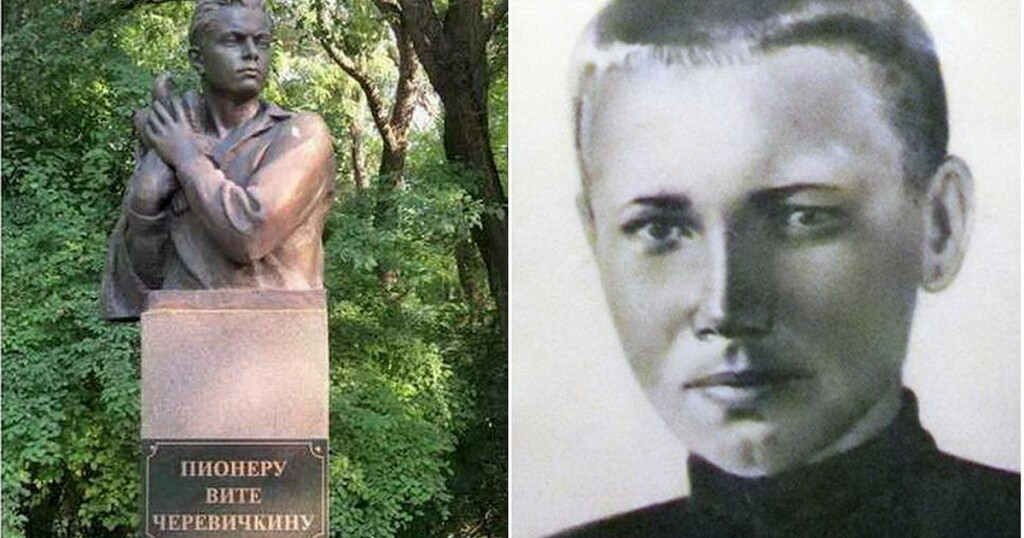 Саша Чебанов
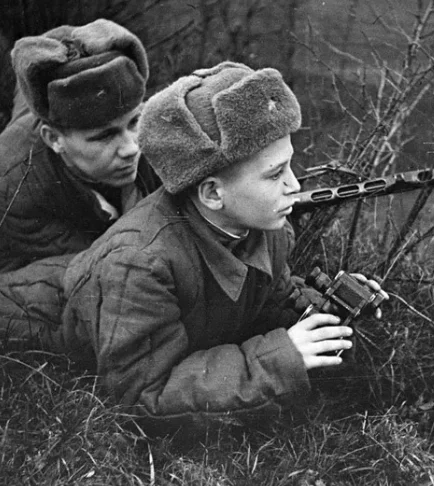 Витя Черевичкин
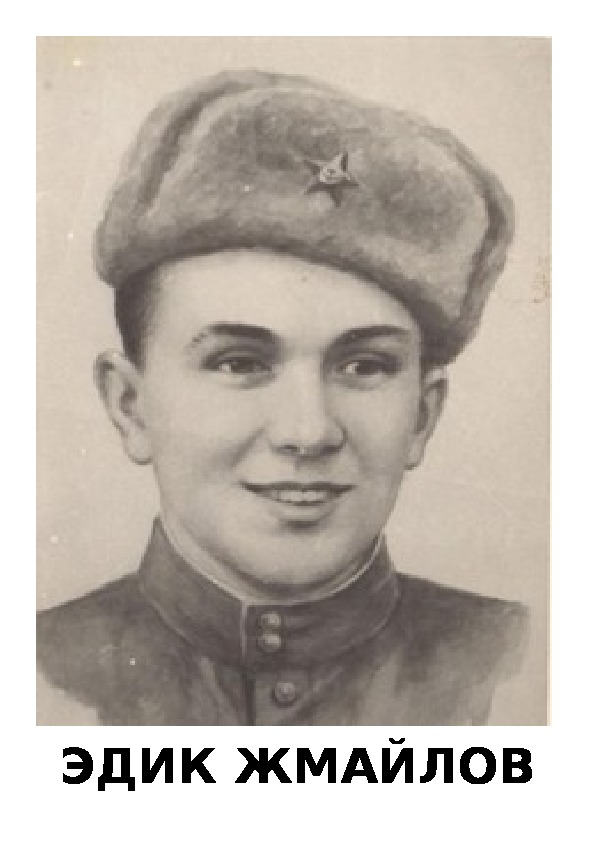 Володя Щербаков
Эдик Жмайлов
Улицы и парки Ростова названы именами юных героев – Вити Черевичкина, Володи Щербакова, Саши Чебанова, Зиновия Знаменского, Кости Поповского, погибших в схватках с оккупантами.
[Speaker Notes: Эдик Жмайлов]
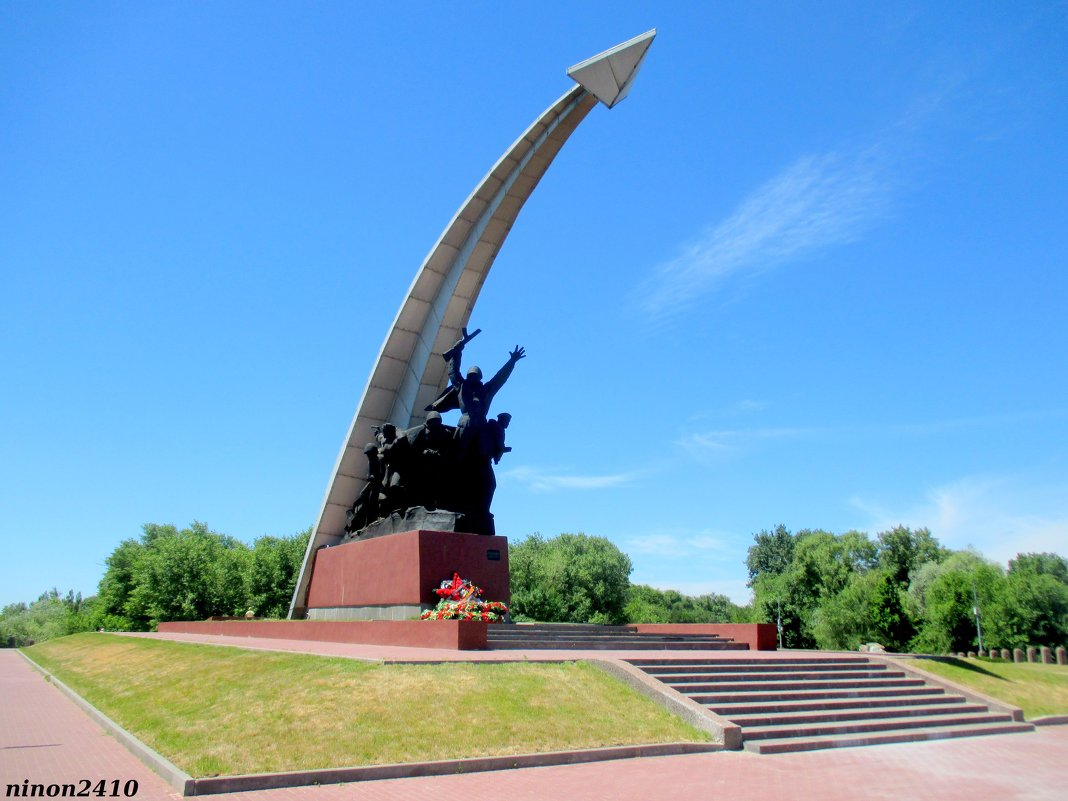 Монумент «Штурм» в Кумженской роще
Кумженская стрелка, откуда берет свое начало донская протока Мертвый Донец, для Ростова является знаковым местом. Отсюда в феврале 1943 года был направлен главный удар советских войск, освобождавших наш город от немецко-фашистских оккупантов. Здесь находятся братские могилы красноармейцев, погибших в боях за Ростов в 1941, 1942 и 1943 годах.
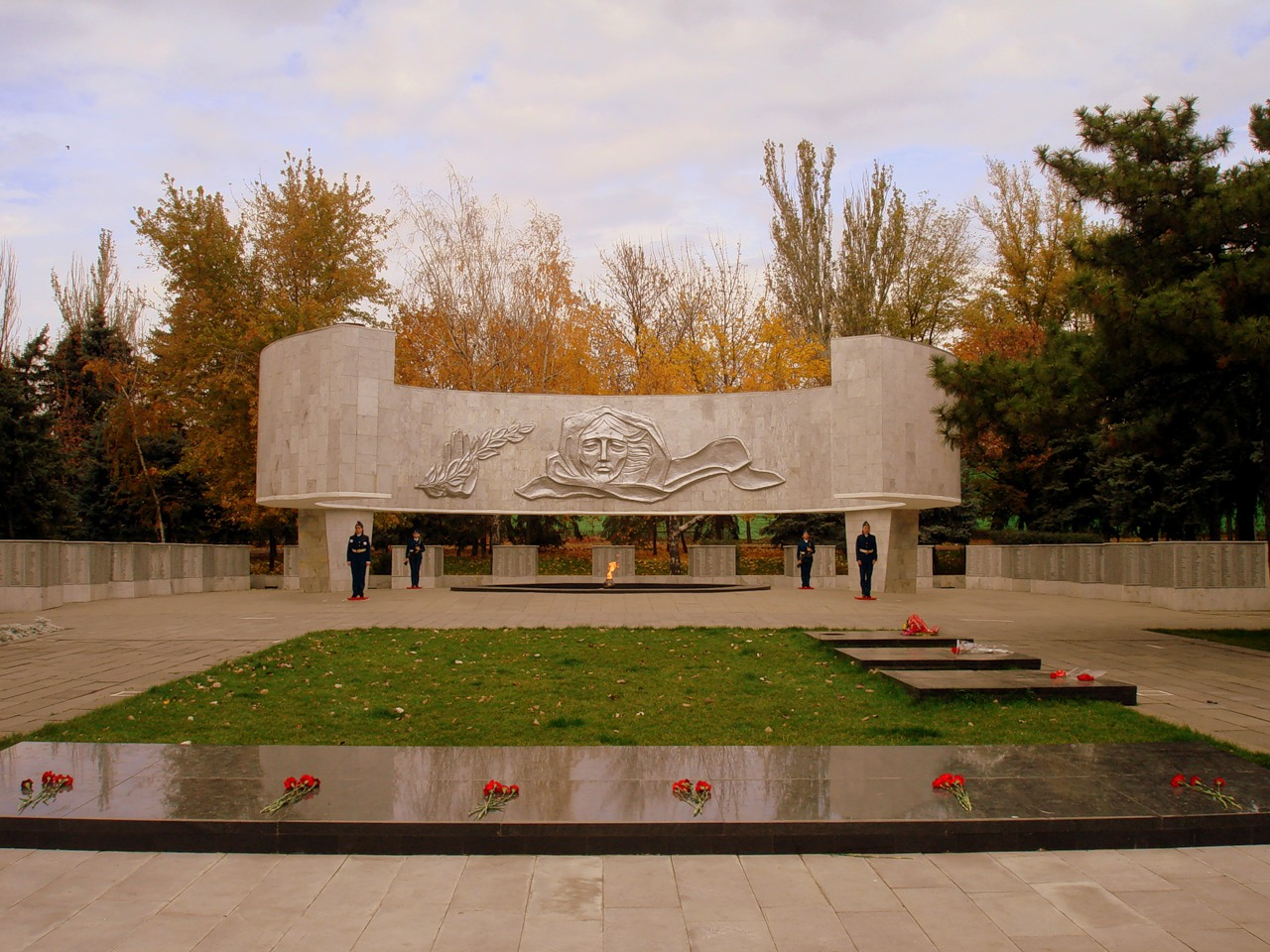 В сквере имени Фрунзе, вблизи площади К. Маркса, на братских могилах  советских воинов, павших в боях за освобождение Ростова от гитлеровских оккупантов в 1941 и 1943 годах, а также на братских могилах погибших мирных жителей, после освобождения города был установлен увенчанный пятиконечной звездой высокий четырехгранный металлический обелиск на постаменте.
Мемориальный комплекс «Павшим воинам»
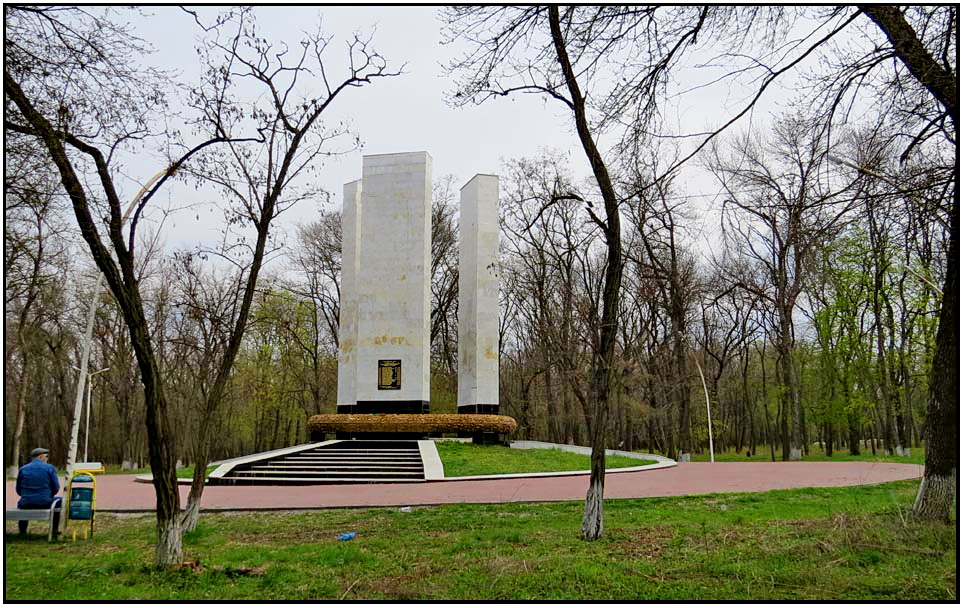 Братская могила военных летчиков и мирных жителей города погибших и замученных гитлеровцами в годы Великой Отечественной войны.
На одной из мемориальных плит выбит текст: «Здесь похоронены 1800 советских граждан замученных и расстрелянных в 1941 – 1943 гг. немецко-фашистскими захватчиками. Людям погибшим, но победившим!»
Здесь захоронен Герой Советского Союза, летчик И.Я. Сержантов, защищавший город и погибший в небе над Ростовом.
Братская могила №61- 697, погибших   в Великую Отечественную войну в Ростове
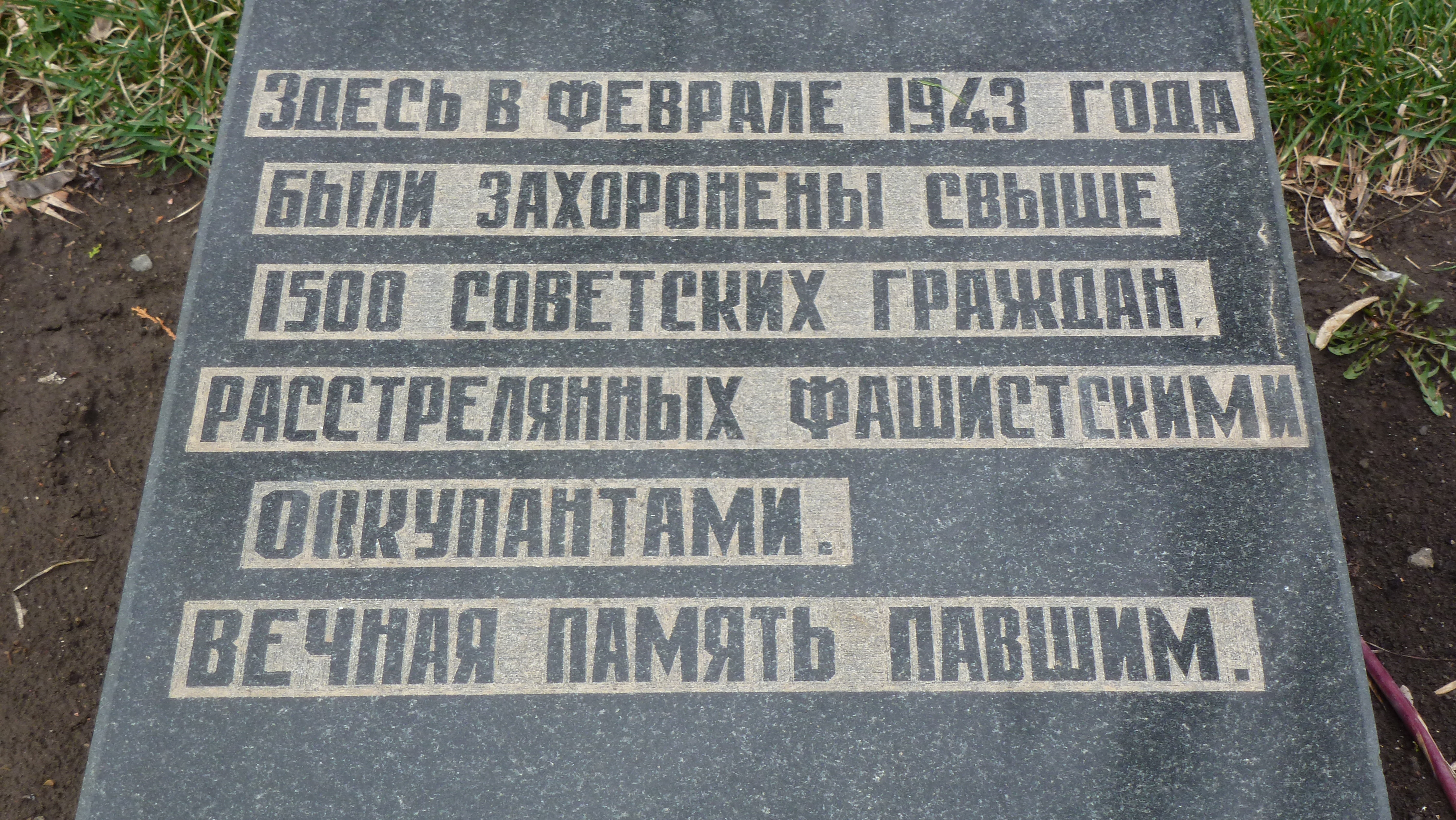 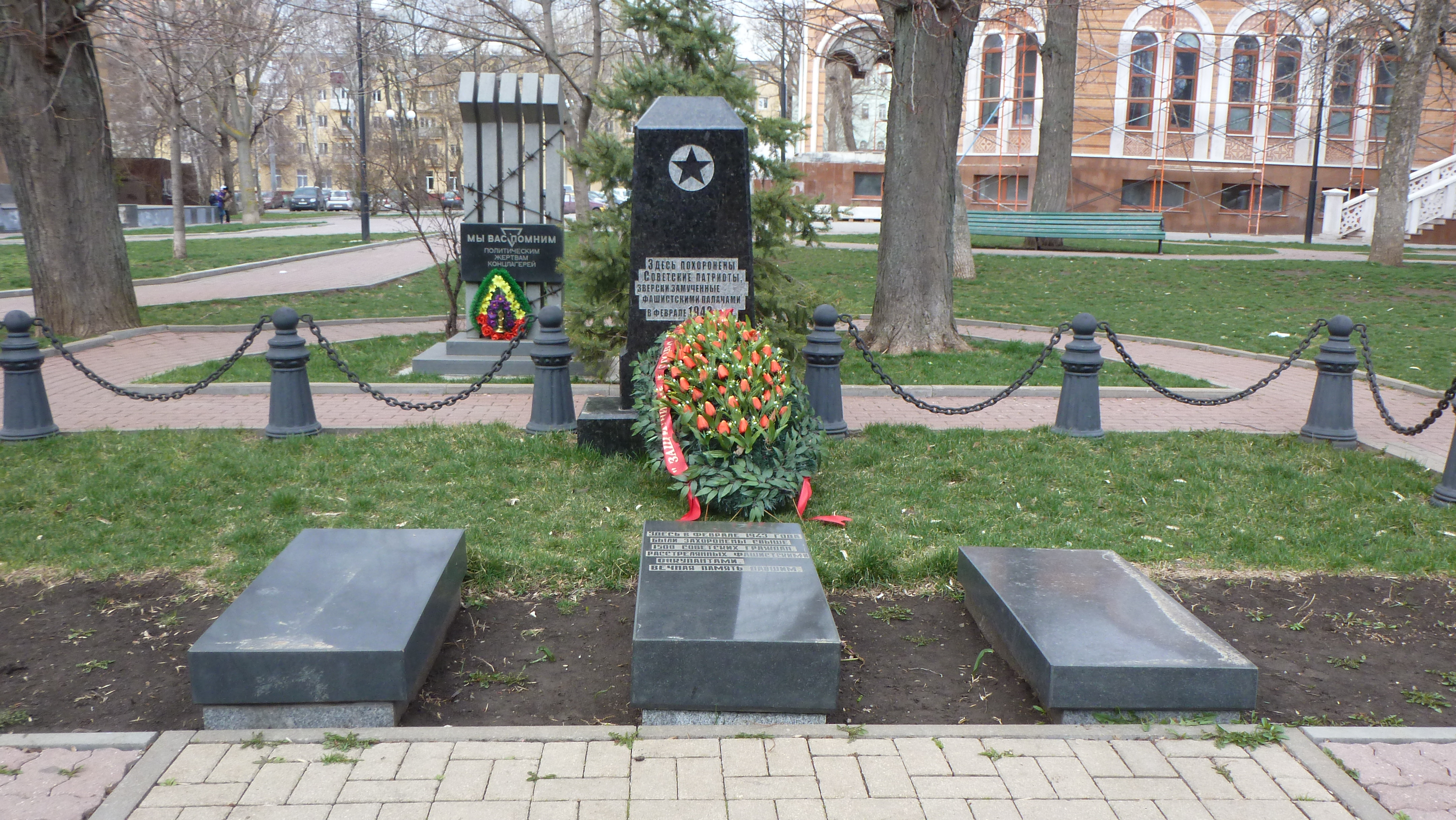 Братское захоронение 1500 советских граждан, мирных жителей города Ростова-на-Дону, расстрелянных фашистскими оккупантами в 1943 году
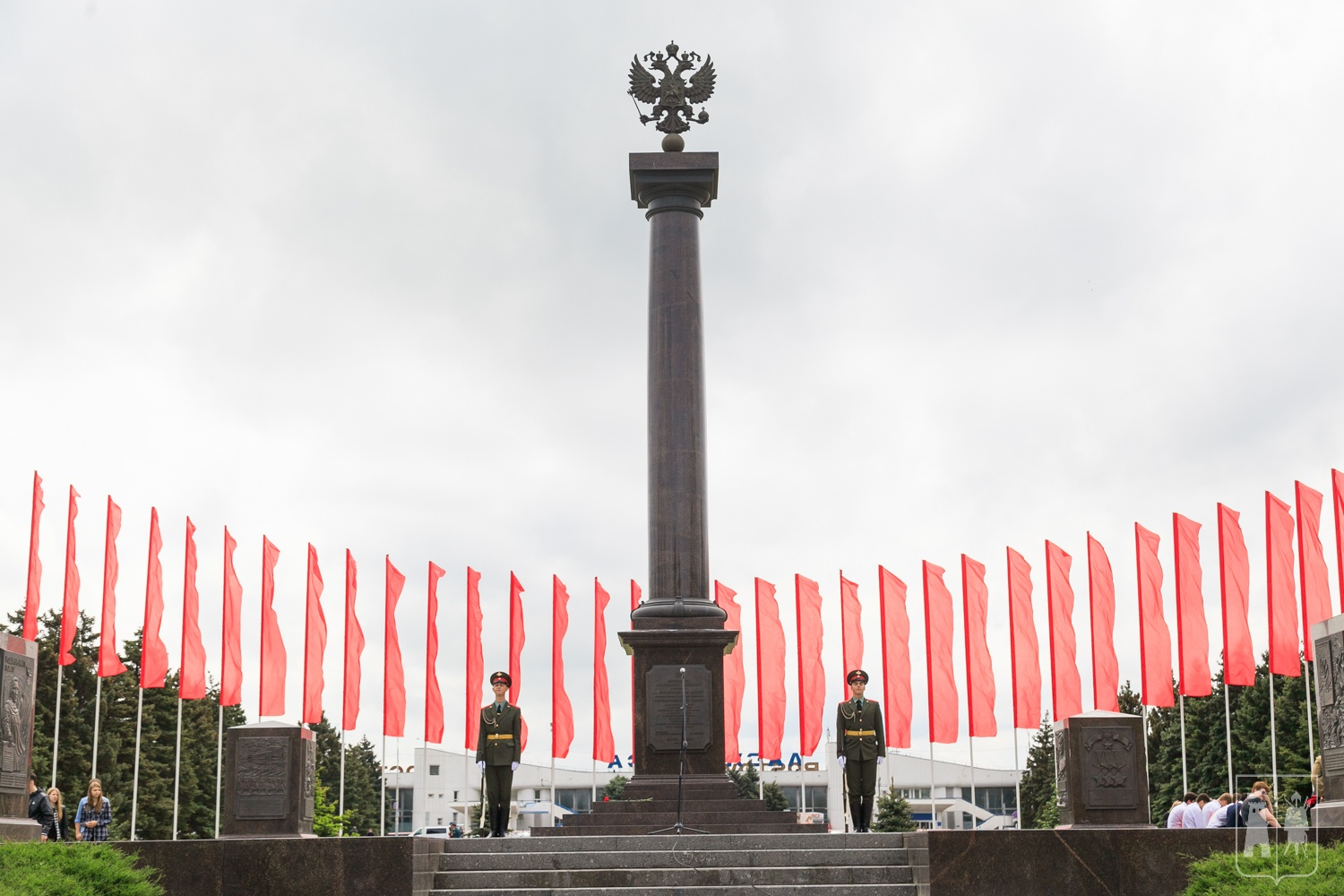 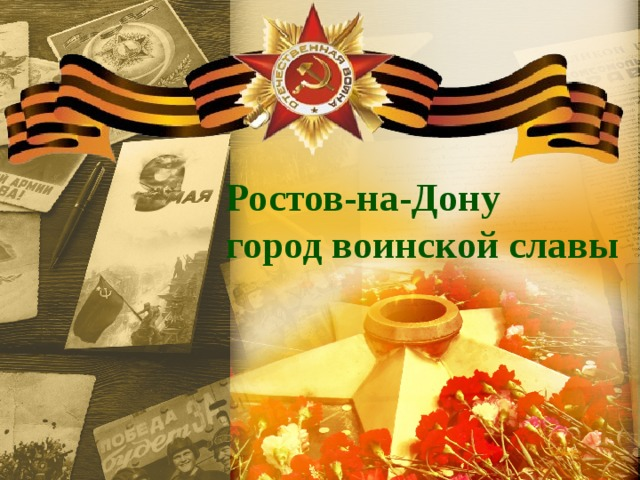